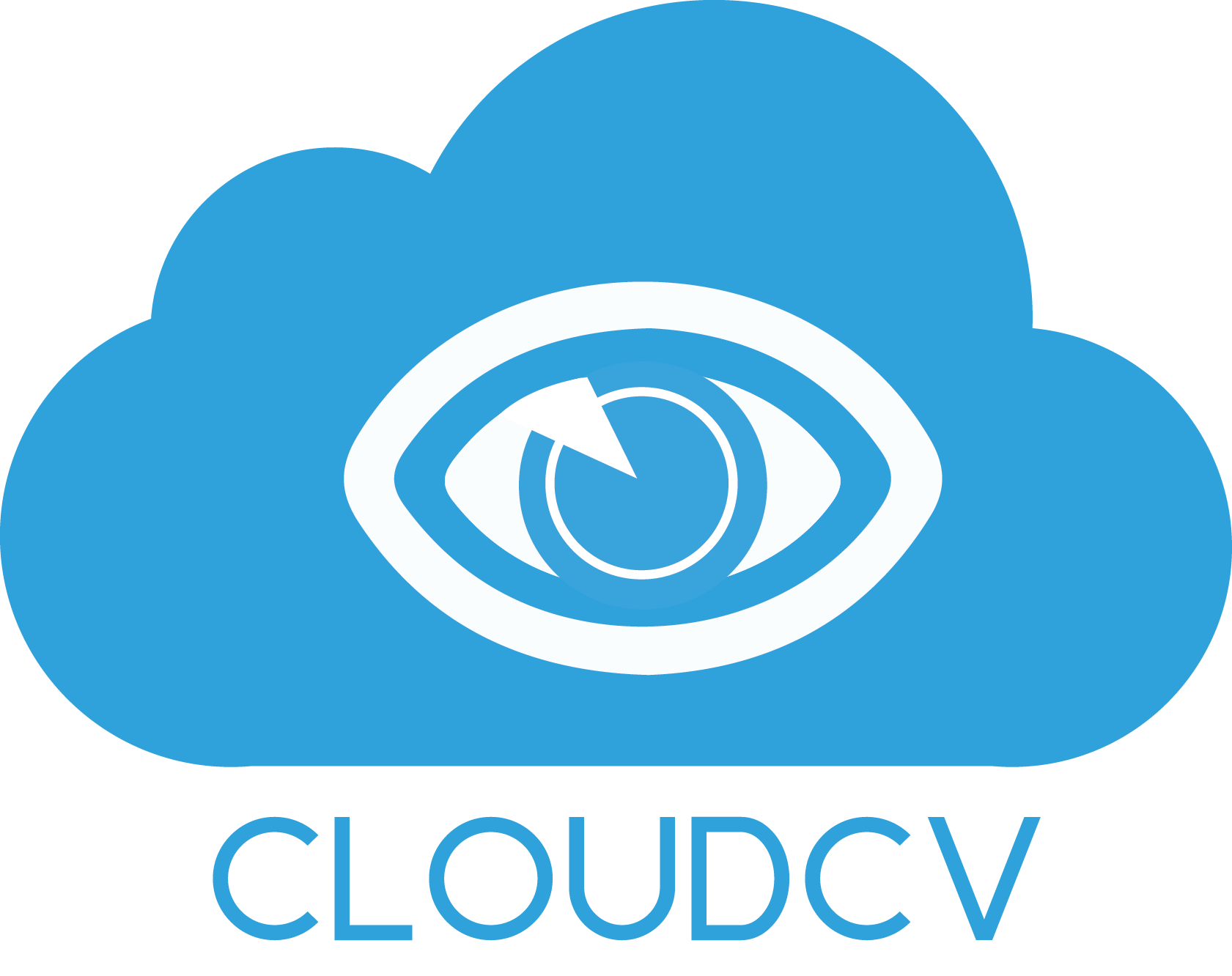 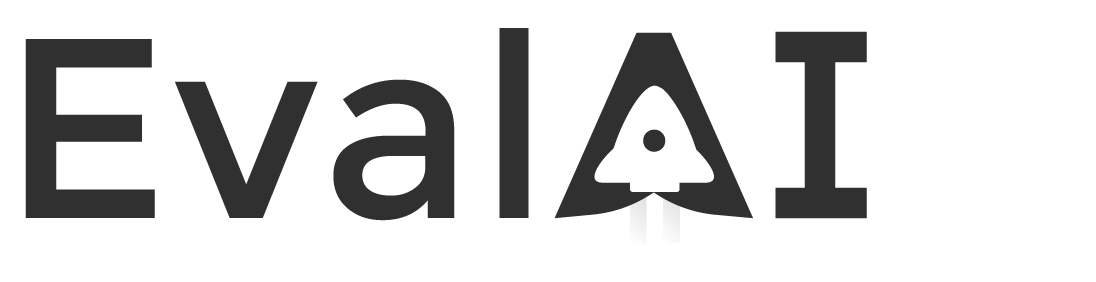 Evaluating state of the art in AI
[Speaker Notes: Hi, I’m Deshraj from CloudCV. CloudCV is an open source organization that aims to simplify the process of AI research. I’ll be talking about our latest project, EvalAI.]
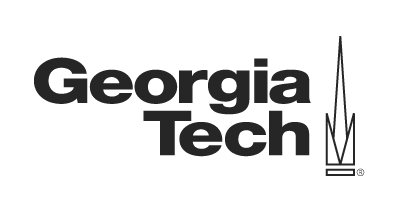 Team
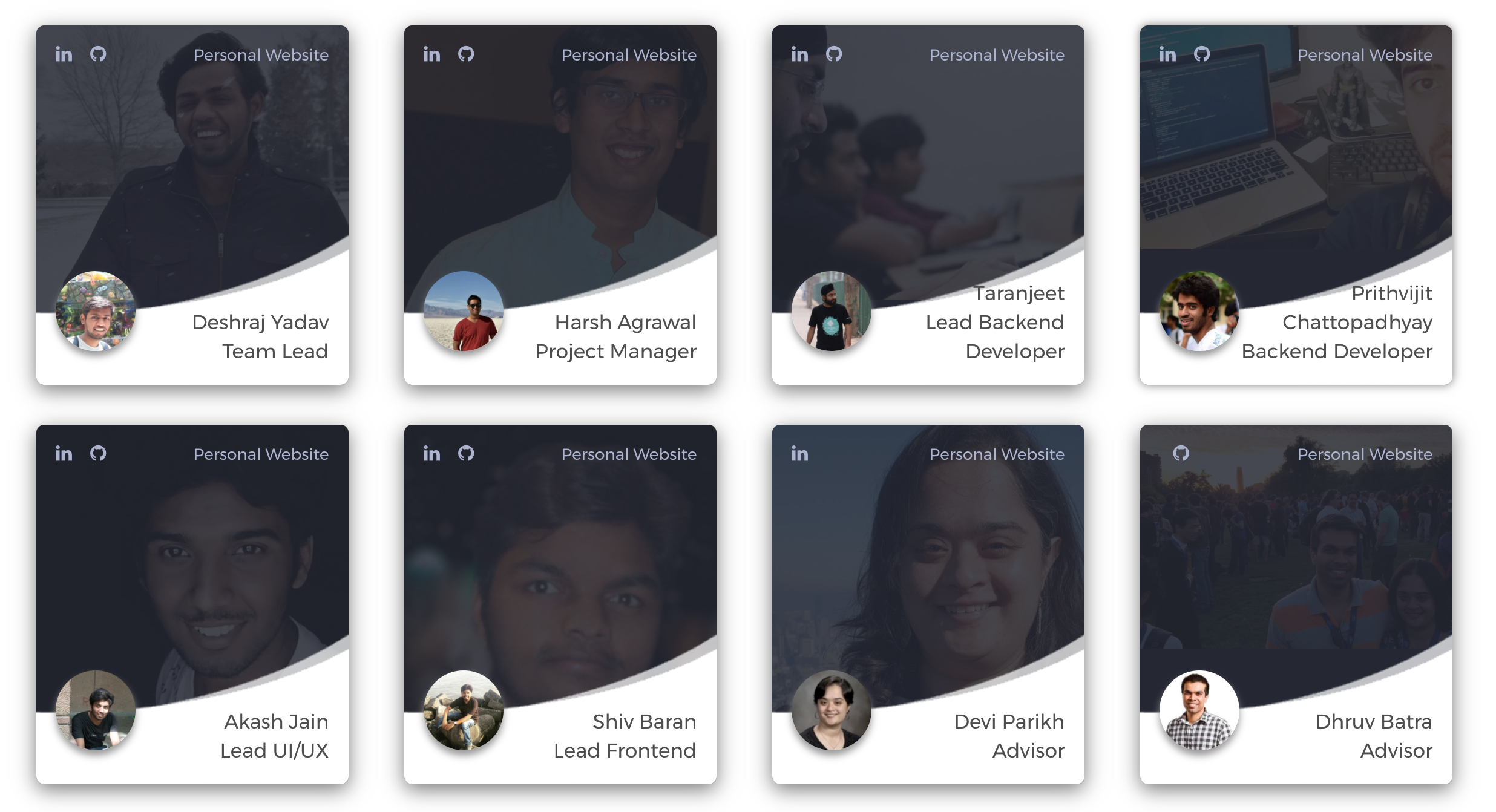 and 30+ open source contributors
[Speaker Notes: This is our team. We are a group of graduate students, engineers and researchers supported by more than 30 open source contributors who are working with us on the project.]
Benchmarking progress in AI is hard
Differences in algorithm implementation
Using different splits of the same dataset
Not using consistent evaluation metrics
[Speaker Notes: The problem: Benchmarking progress in AI is hard.
 
Comparing a new technique with existing approaches is a critical component of research. In a field as fast-moving as AI, such reproducibility is especially important.

However, it is becoming increasingly difficult to reproduce numbers from published papers, and to reliably compare new algorithms with existing approaches. Some common problems are: inconsistencies arising from differences in algorithm implementation, from using different splits of the same dataset, or not using the same evaluation metrics.]
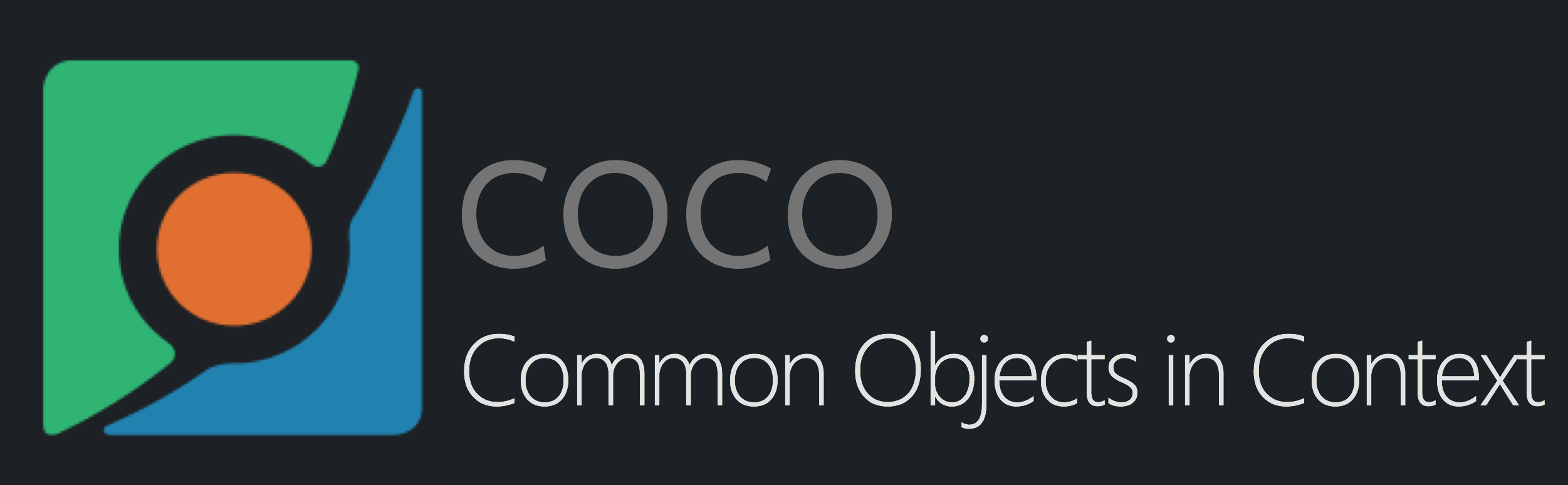 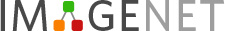 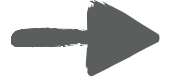 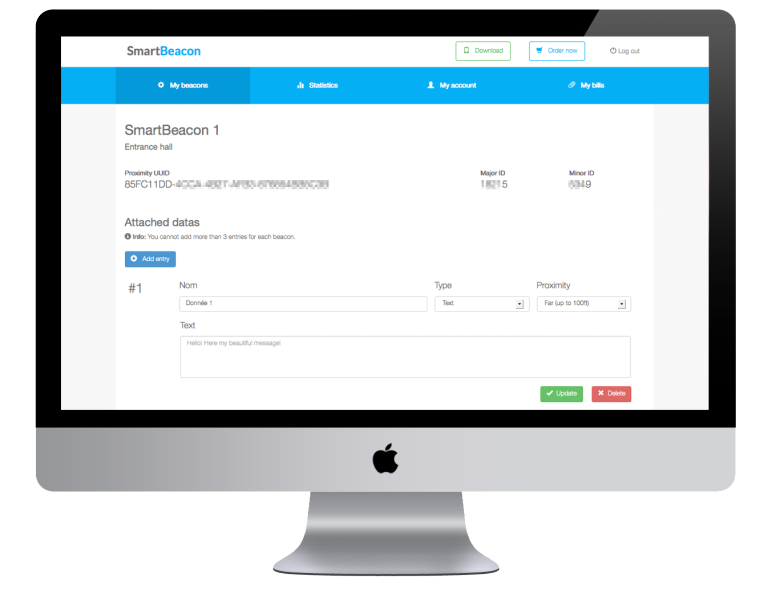 ?
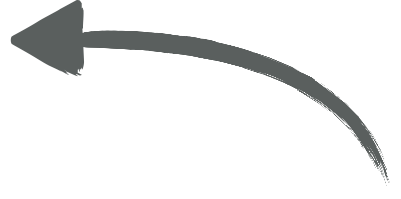 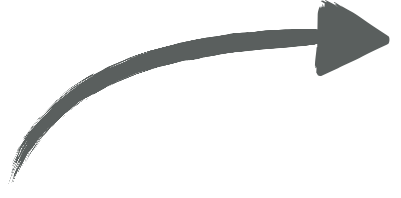 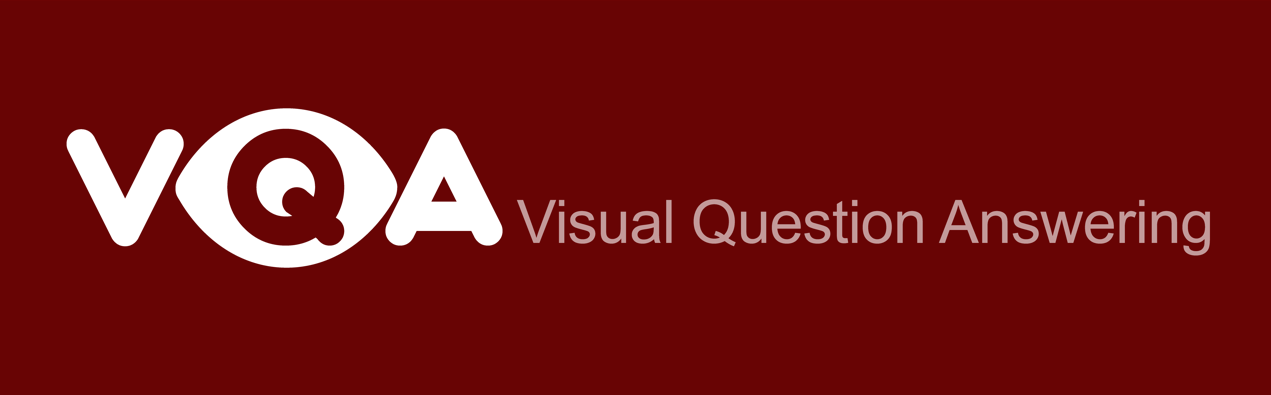 [Speaker Notes: To benchmark progress, hundreds of AI challenges have been proposed: In computer vision, we have challenges like imagenet and the MS COCO Challenges, in data science we have had the Netflix Challenge and the KDD cup, and so on.

However, a centralized platform to both host and participate in such challenges is still lacking.

change the size of squad dataset
move VQA image above 
say imagenet instead of ILSVRC]
What is EvalAI?
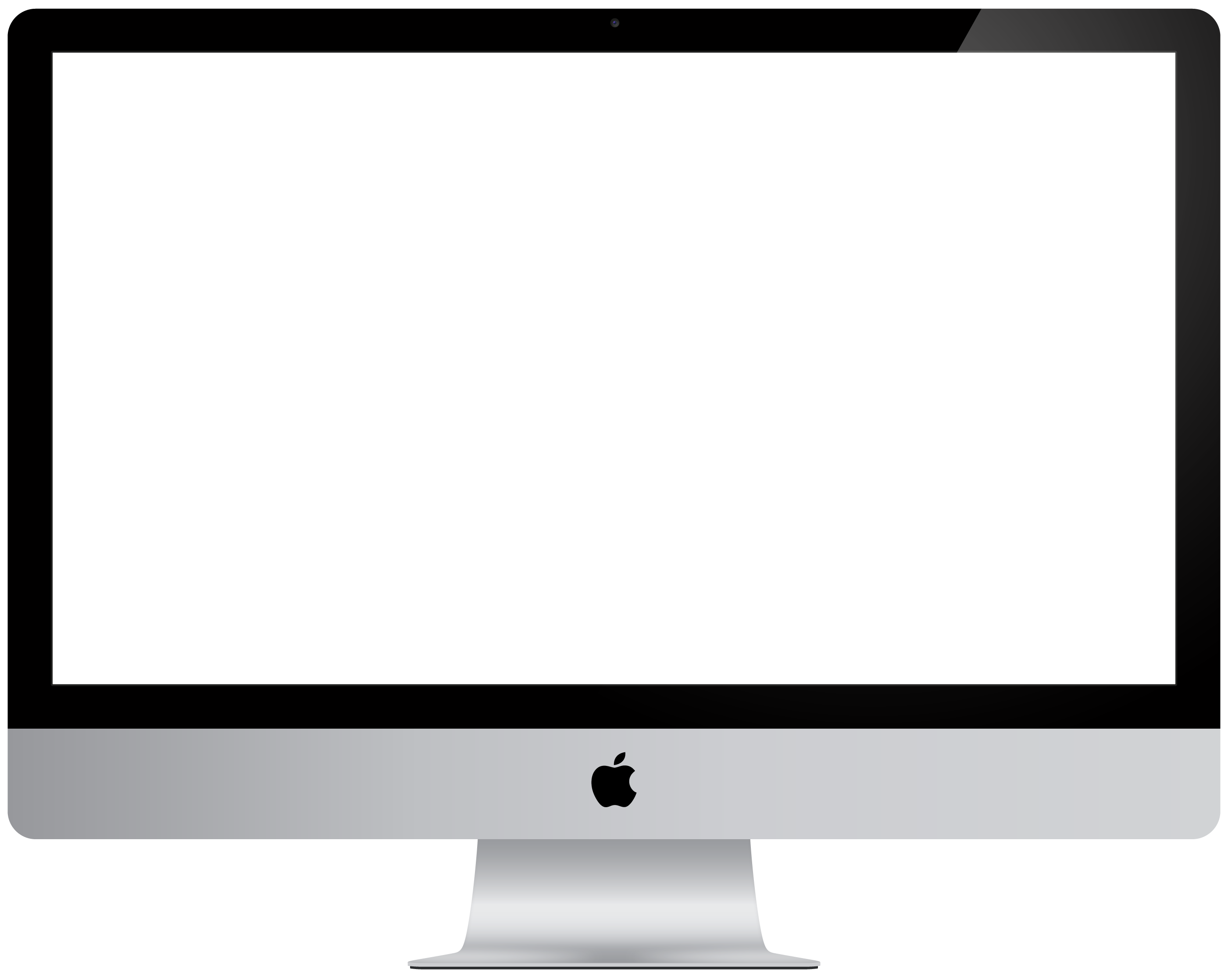 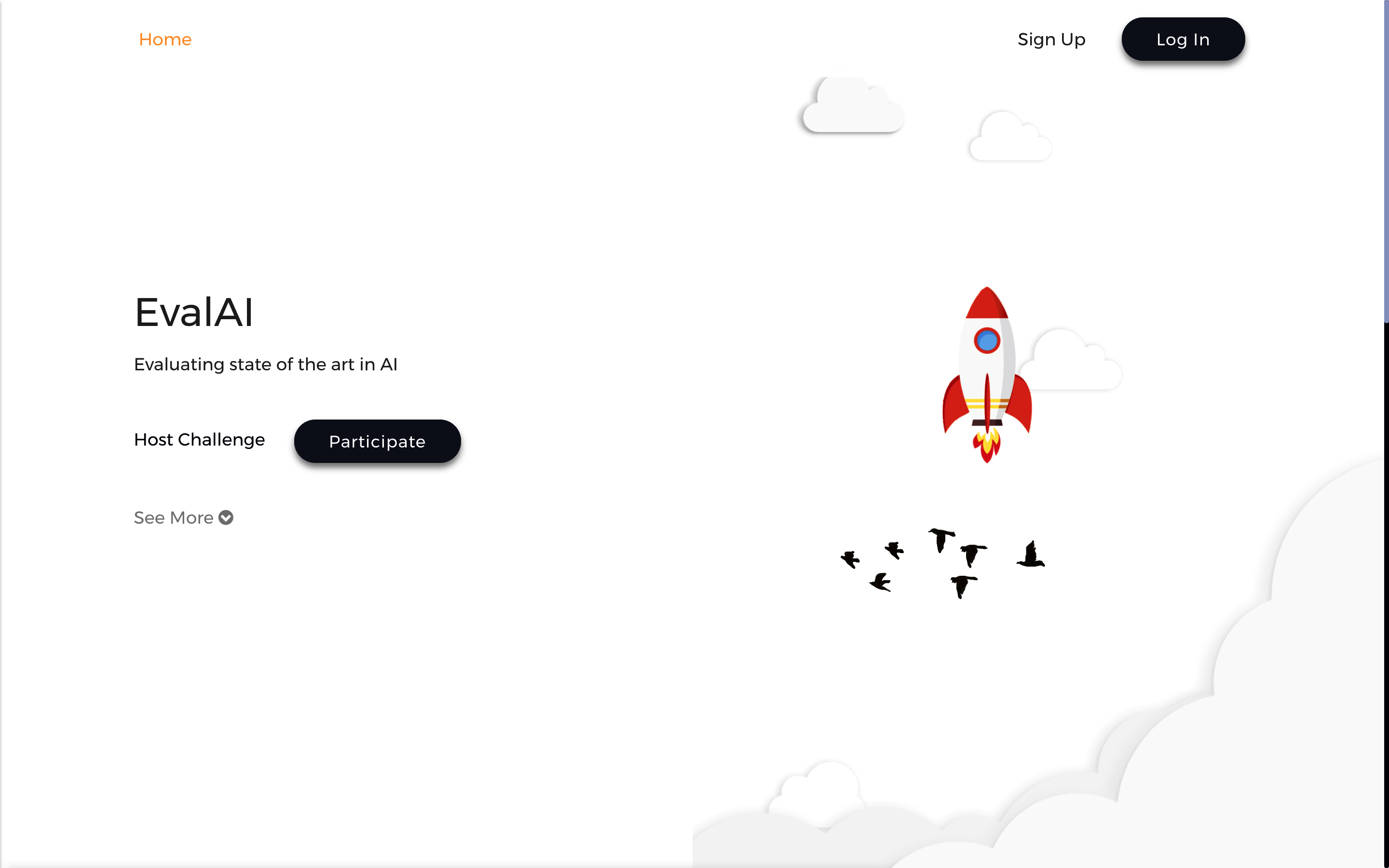 https://evalai.cloudcv.org
[Speaker Notes: EvalAI is an open-source web platform that aims to evaluate the state of the art in AI. Its goal is to help AI researchers, and students to host, collaborate, and participate in AI challenges organized around the globe.]
Wait, isn’t this just like Kaggle?
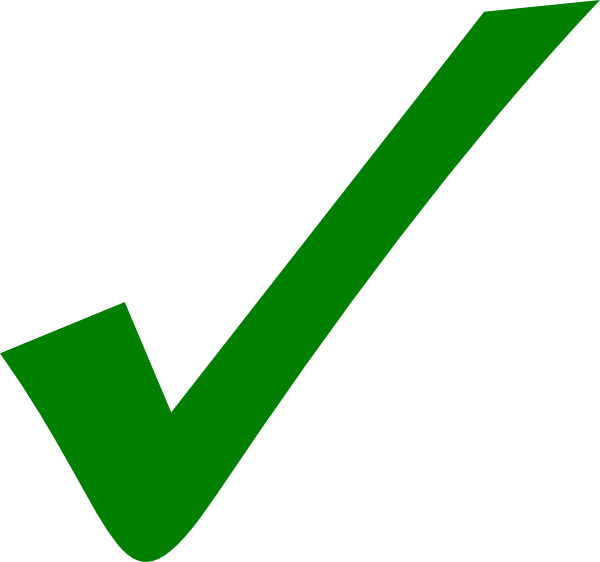 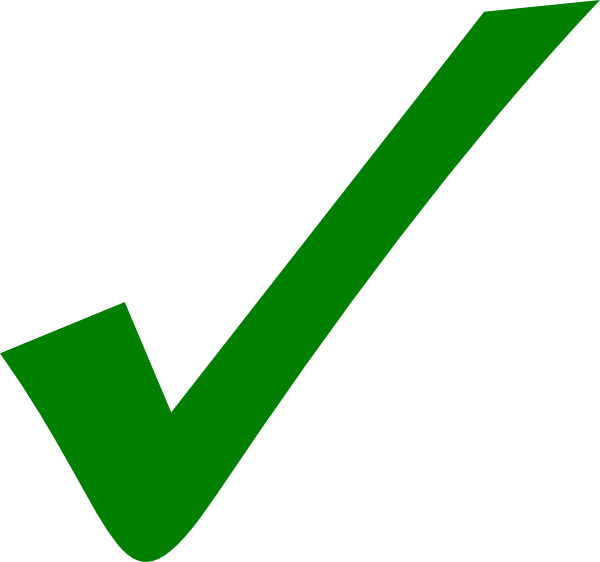 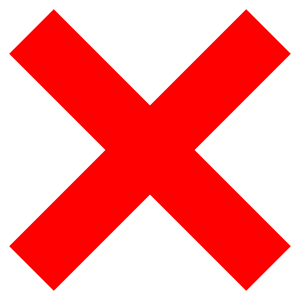 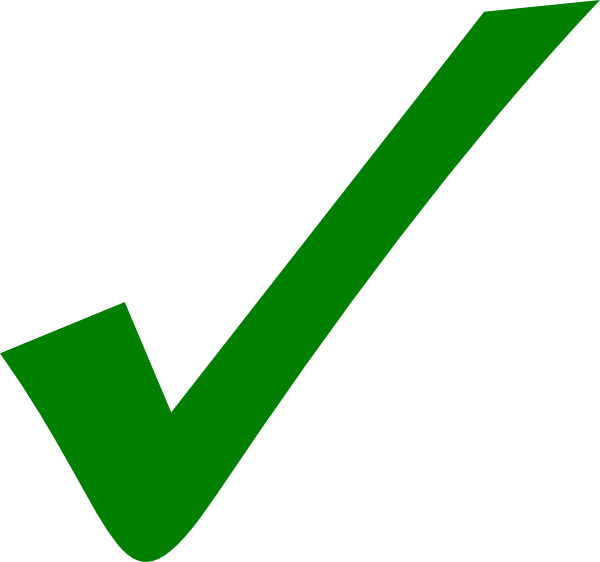 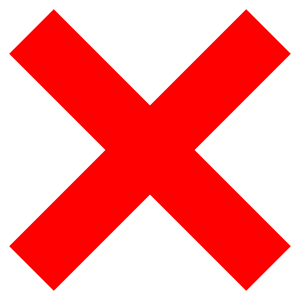 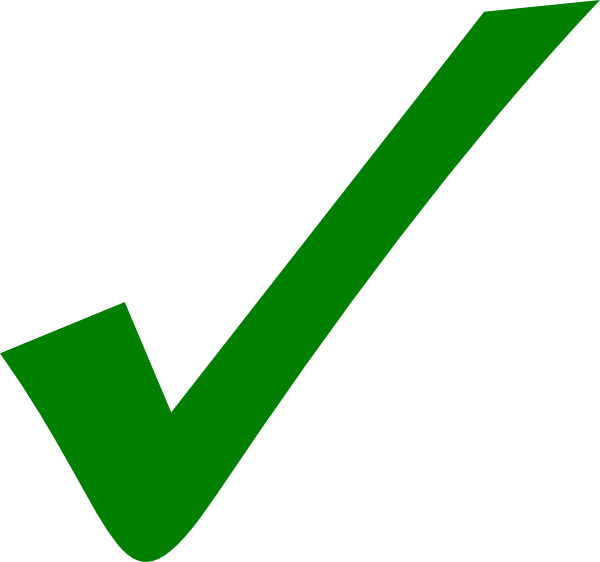 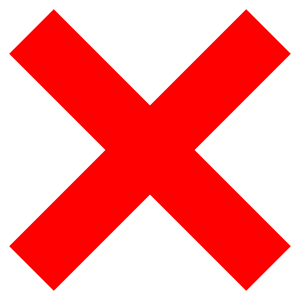 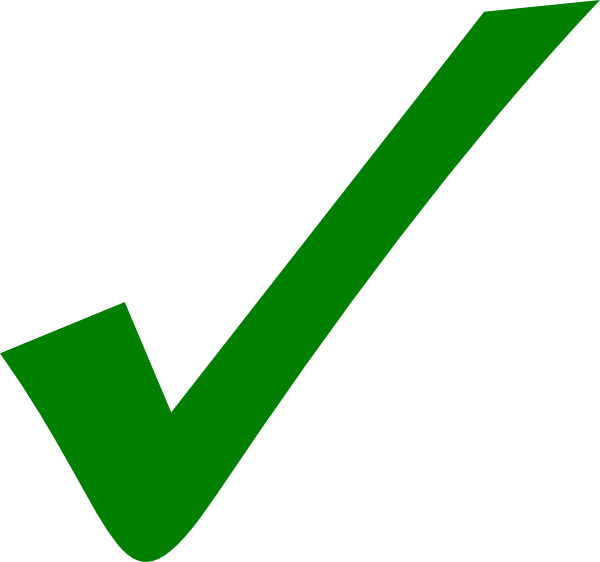 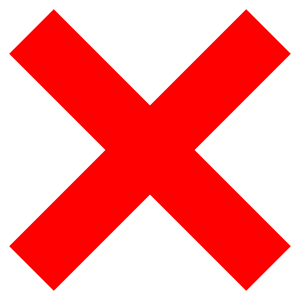 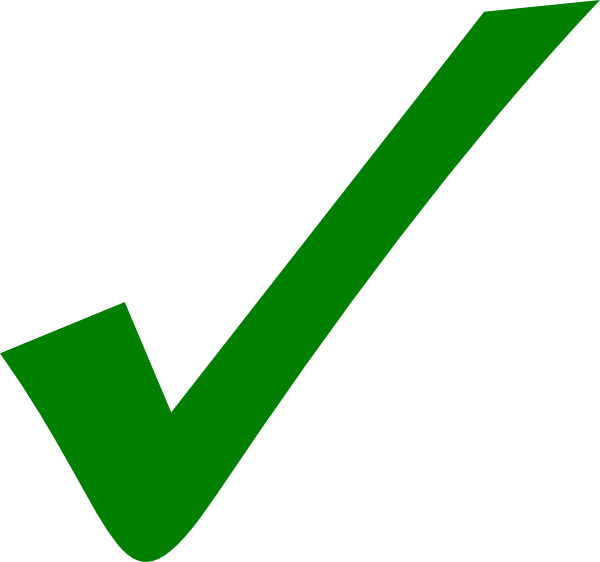 [Speaker Notes: A question we’re often asked is: Doesn’t Kaggle already do this? The central difference is this: On Kaggle, an AI researcher needs to choose from Kaggle’s predefined set of evaluation schemes: often that is just not enough. On the other hand with EvalAI, /any/ kind of challenge can be hosted.]
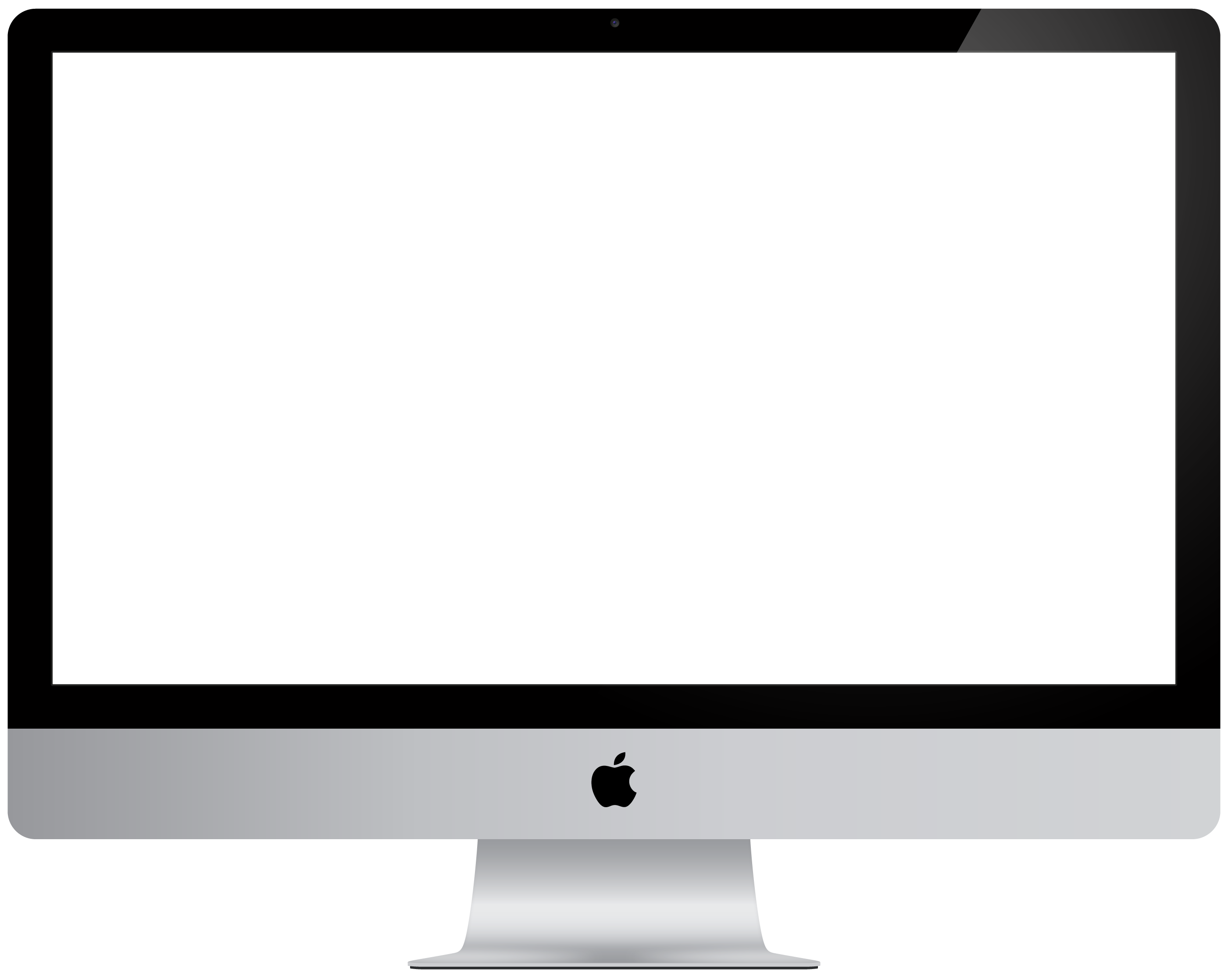 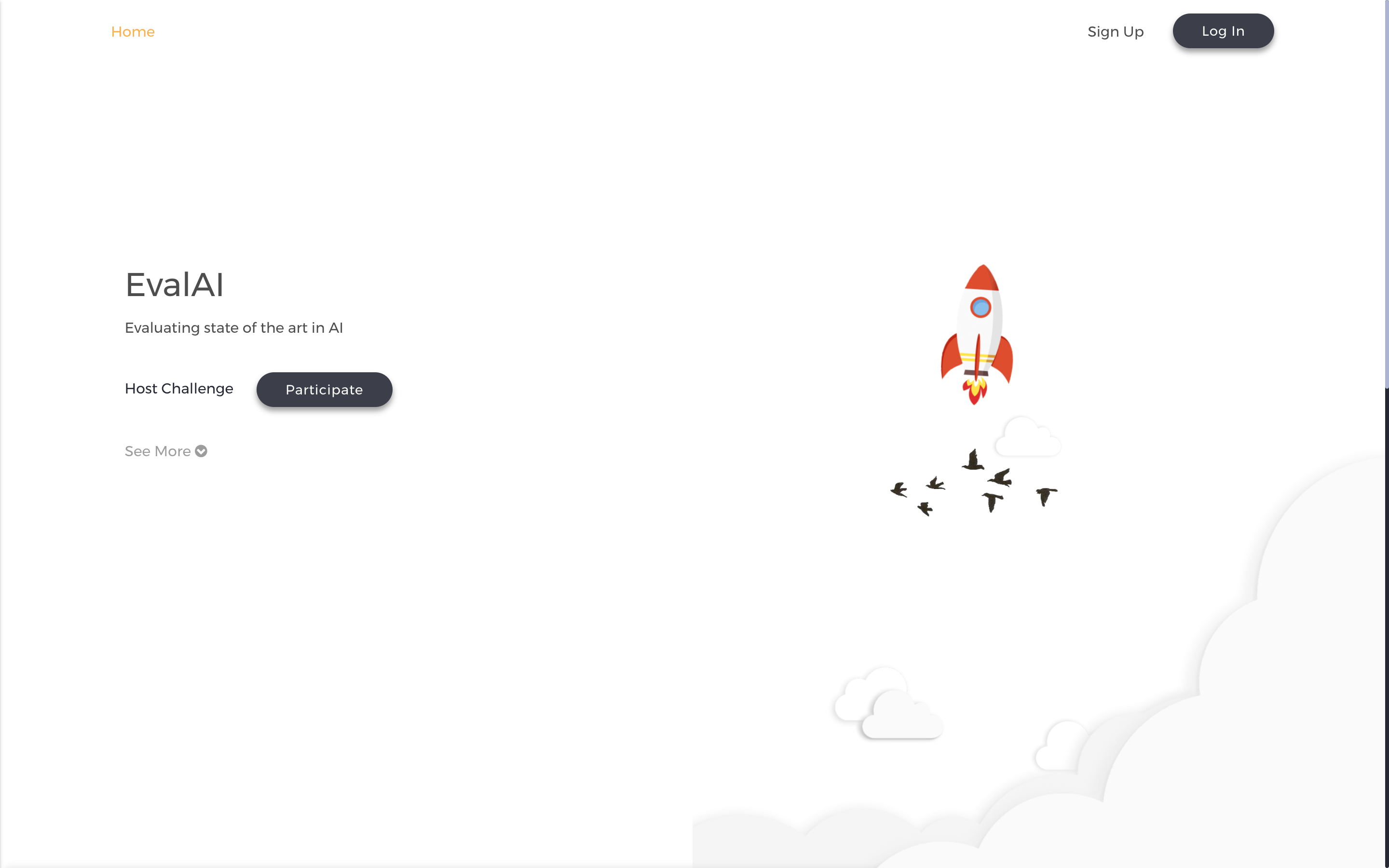 EvalAI
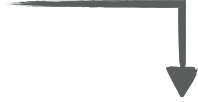 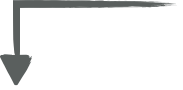 Host
Participant
[Speaker Notes: A challenge on EvalAI is designed around two entities: challenge hosts, and challenge participants. Now, I will be talking about some of the crucial features in EvalAI for both hosts and participants.]
Host
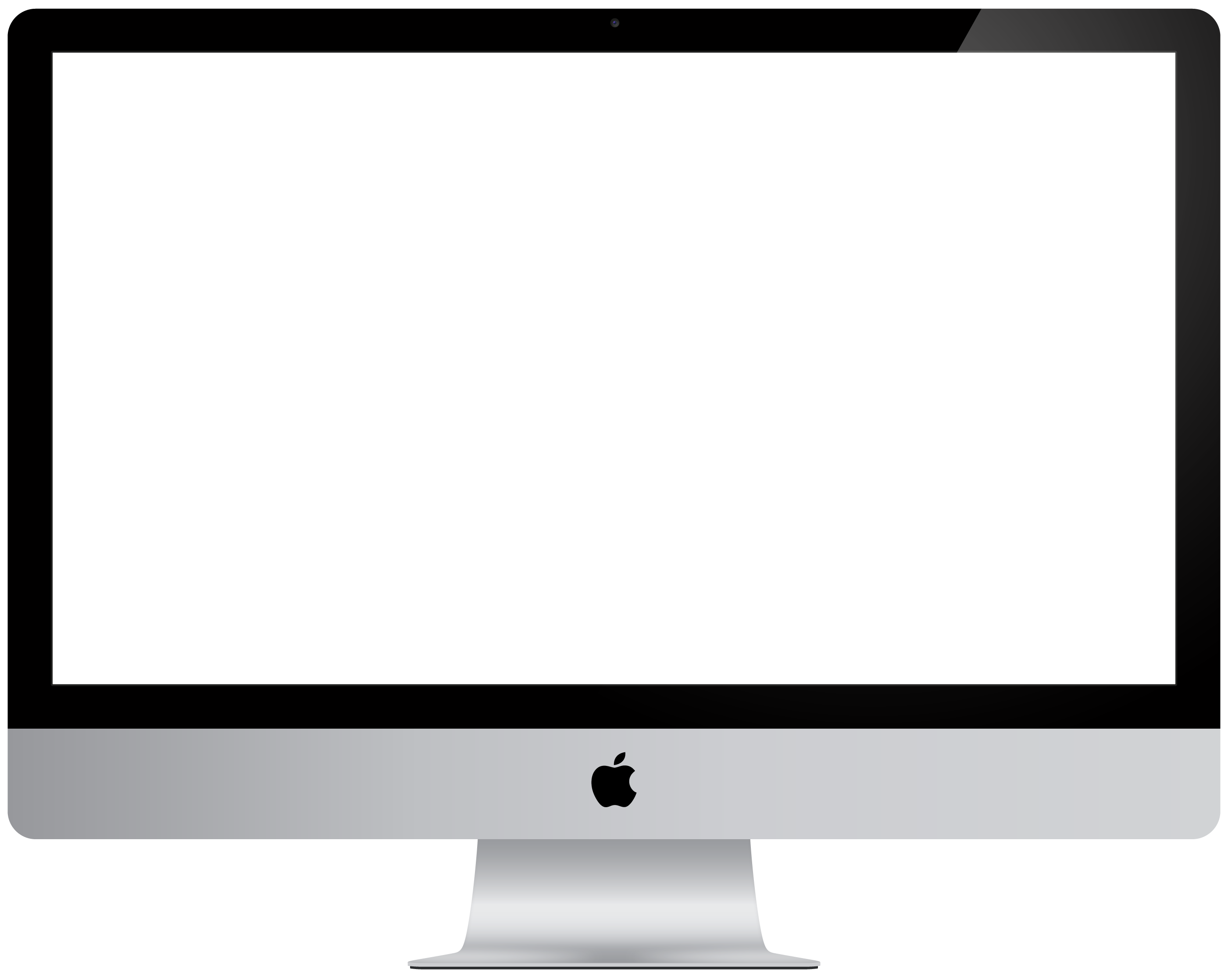 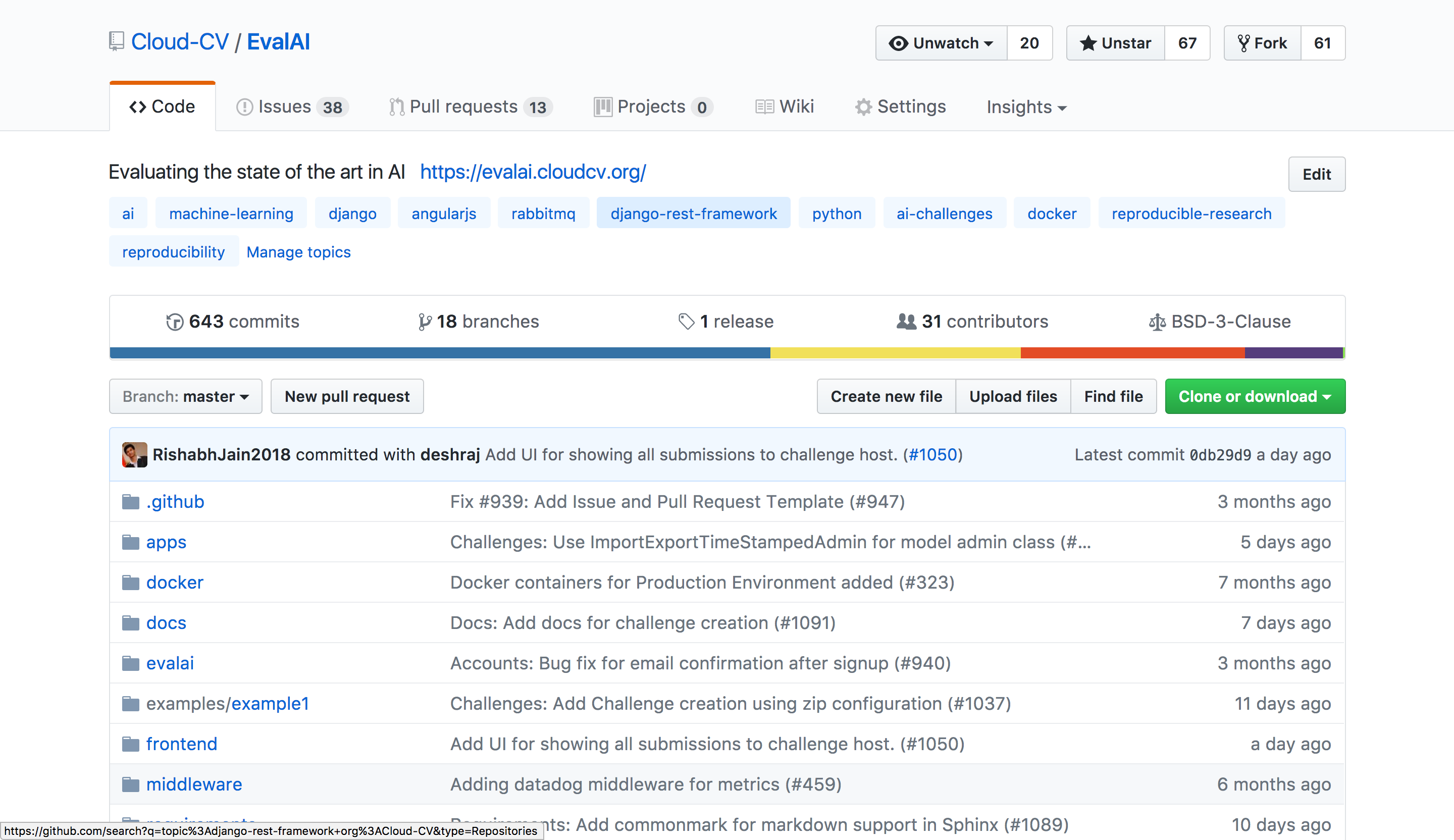 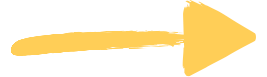 Open Source
Link: https://github.com/Cloud-CV/EvalAI
[Speaker Notes: We have open sourced EvalAI so that the challenge hosts can deploy it on their own servers and run their challenges.]
Host
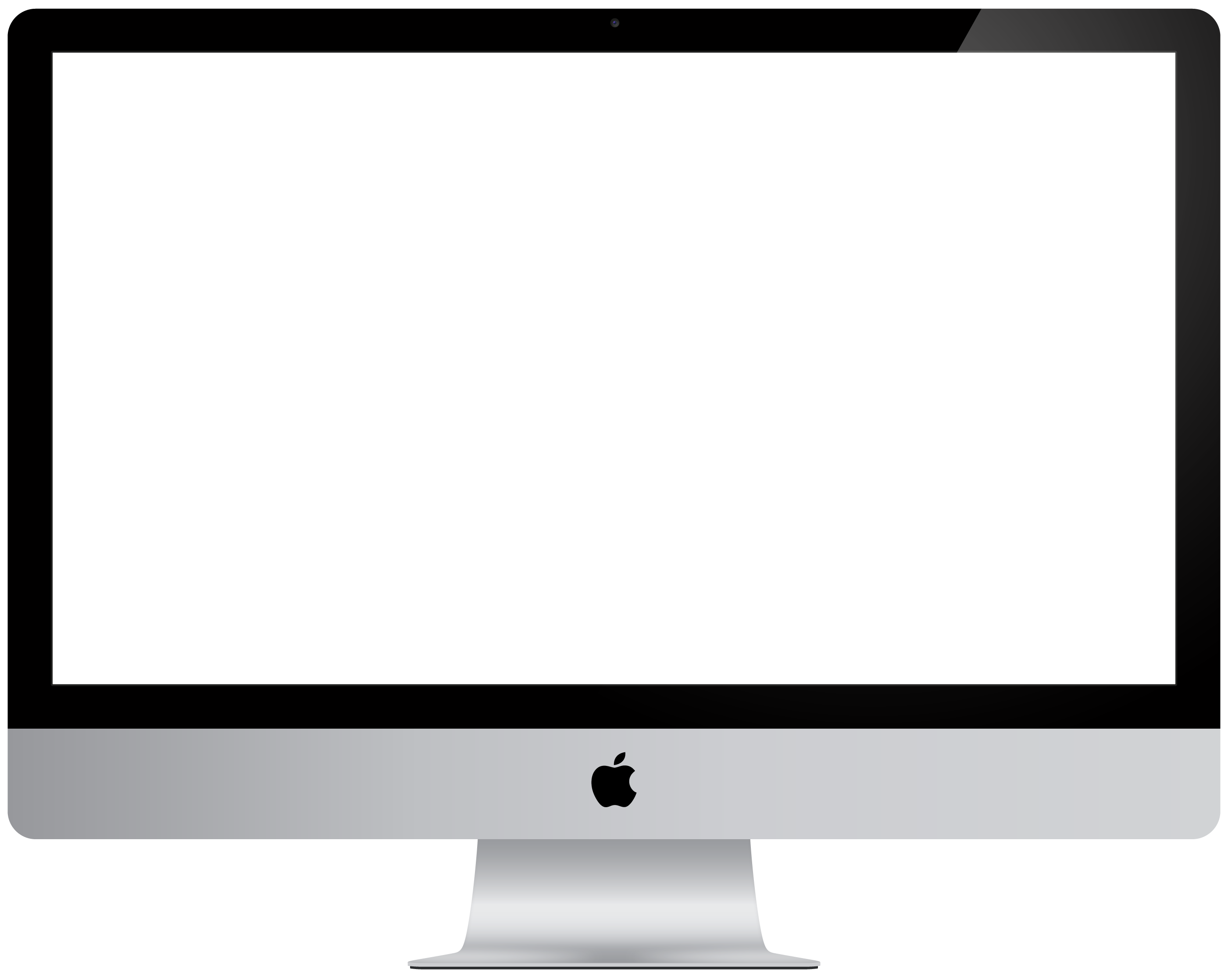 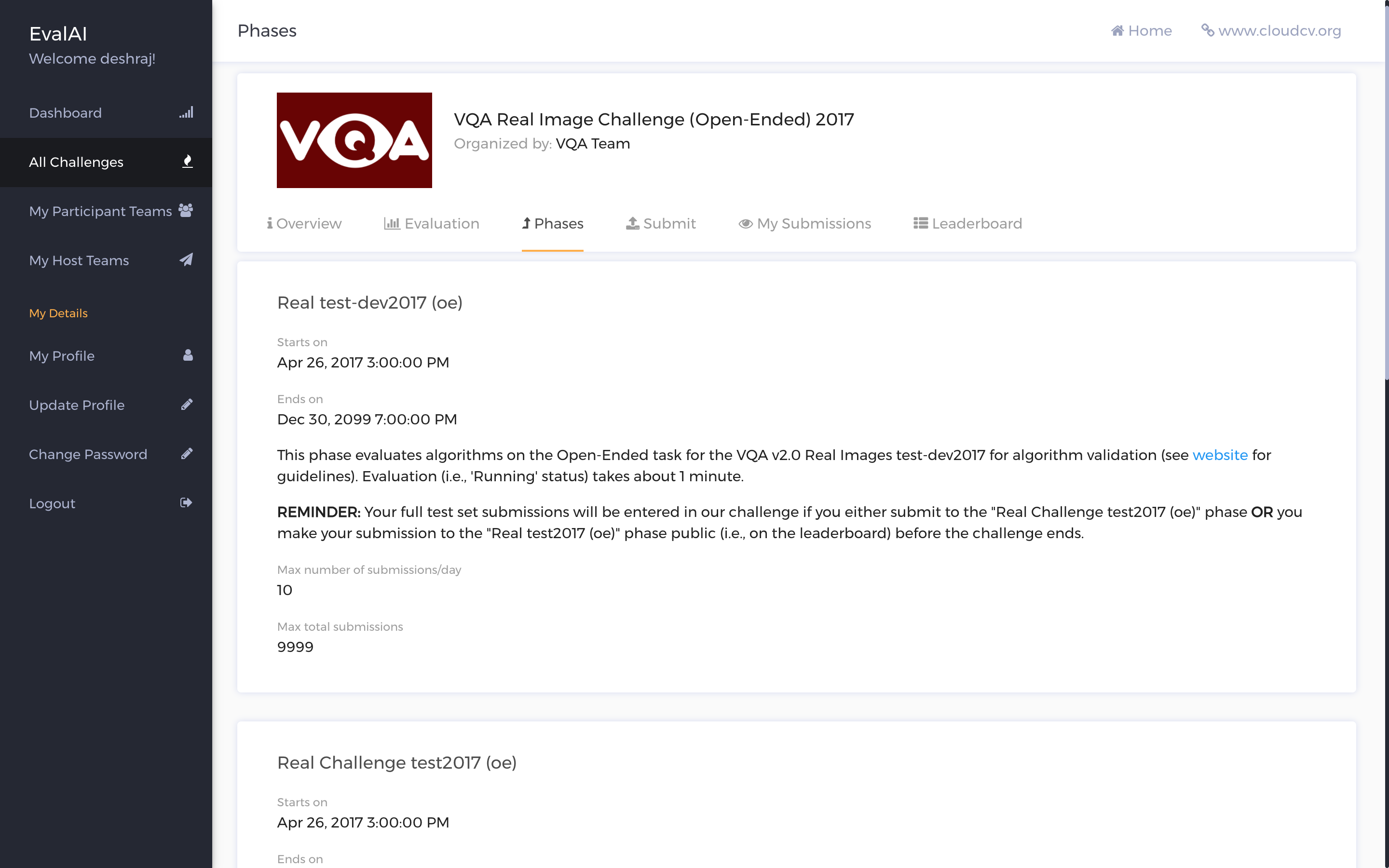 Open Source
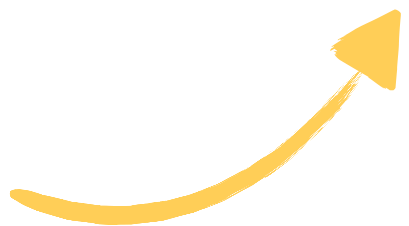 Custom Evaluation
Protocols and Phases
[Speaker Notes: We have designed a versatile backend framework that can support user-defined evaluation metrics and various evaluation phases for a single challenge.]
Host
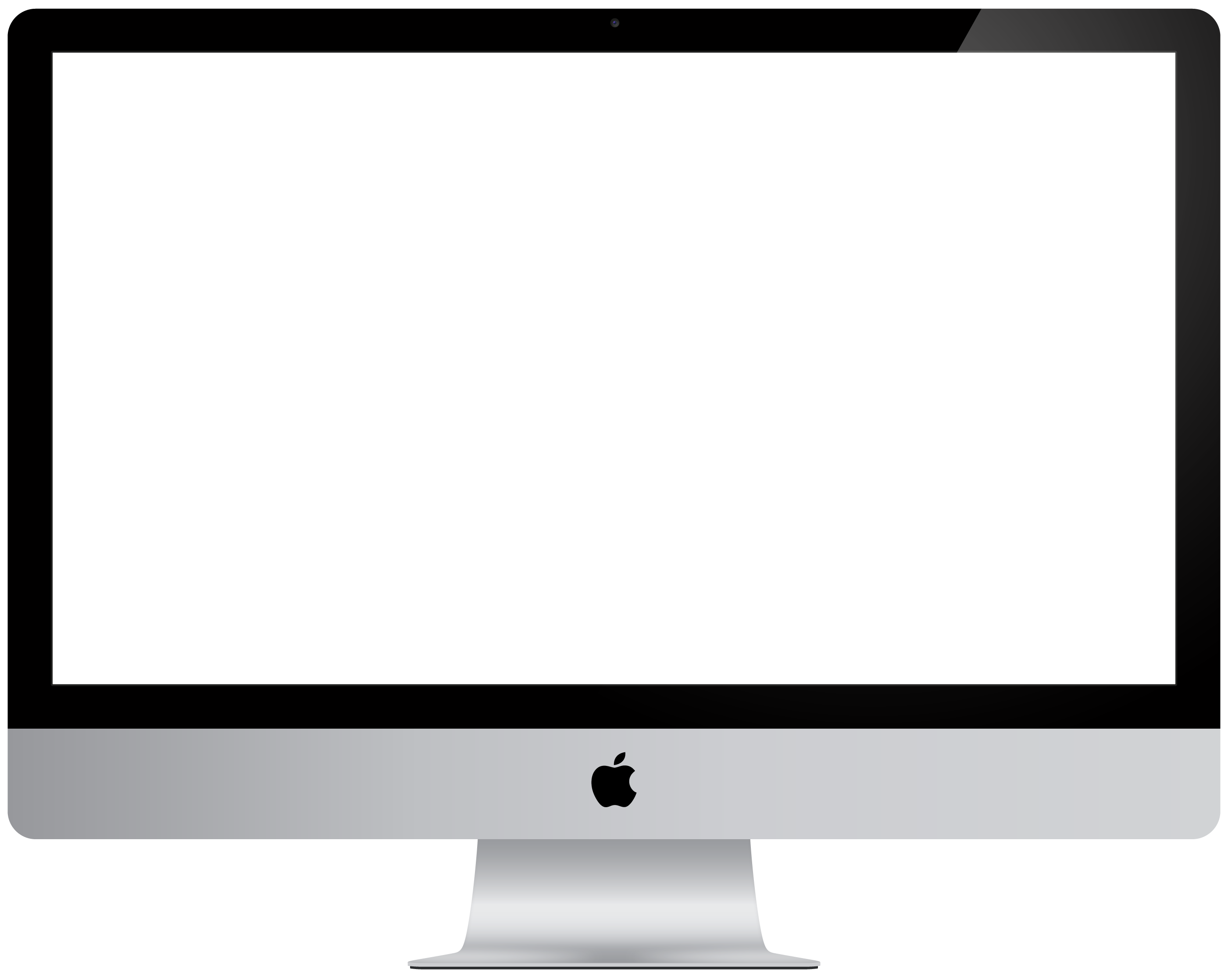 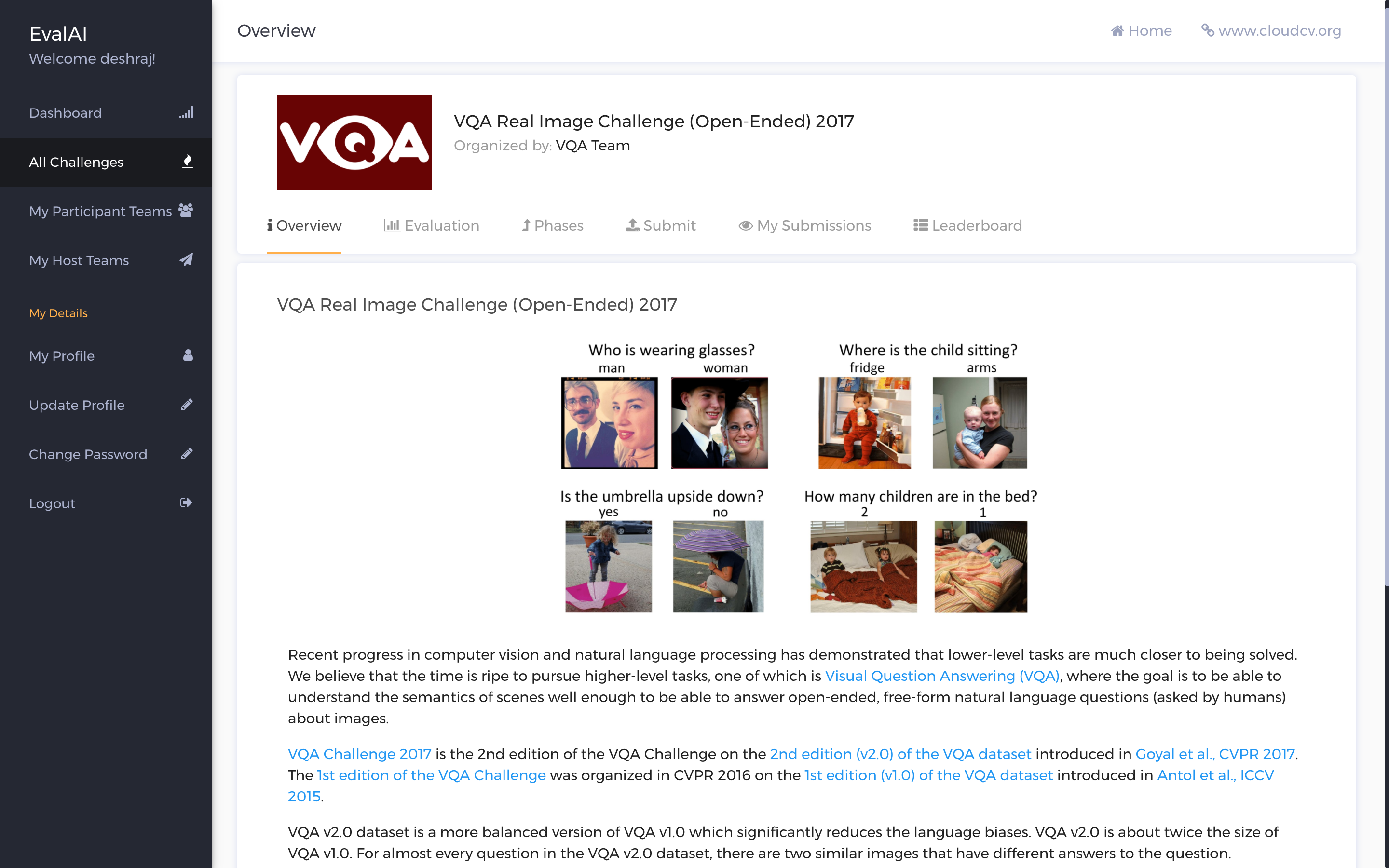 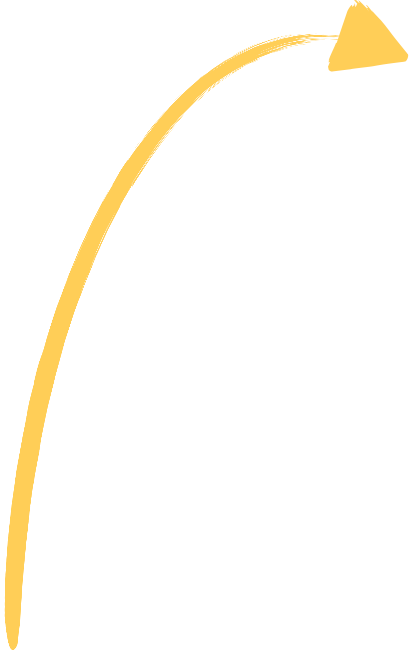 Open Source
Custom Evaluation
Protocols and Phases
Hosting is 
simple
Hosting Challenge is 
simple
[Speaker Notes: Hosting a challenge is streamlined. One can create the challenge on EvalAI using the intuitive UI or using zip configuration file.]
Participant
Fast Evaluation
MapReduce Job Execution: Logical View
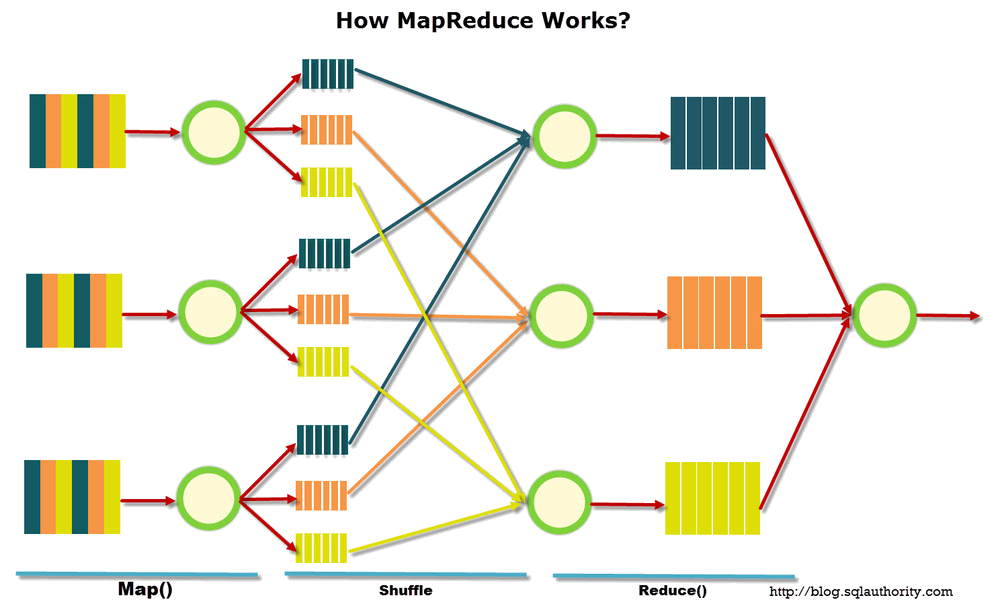 Output
Map
Shuffle
Reduce
[Speaker Notes: For participants, EvalAI provides a swift and robust backend based on map-reduce framework that speed up evaluation on the fly. This makes it much faster for researchers to reproduce results from technical papers, and to perform reliable and accurate analyses.]
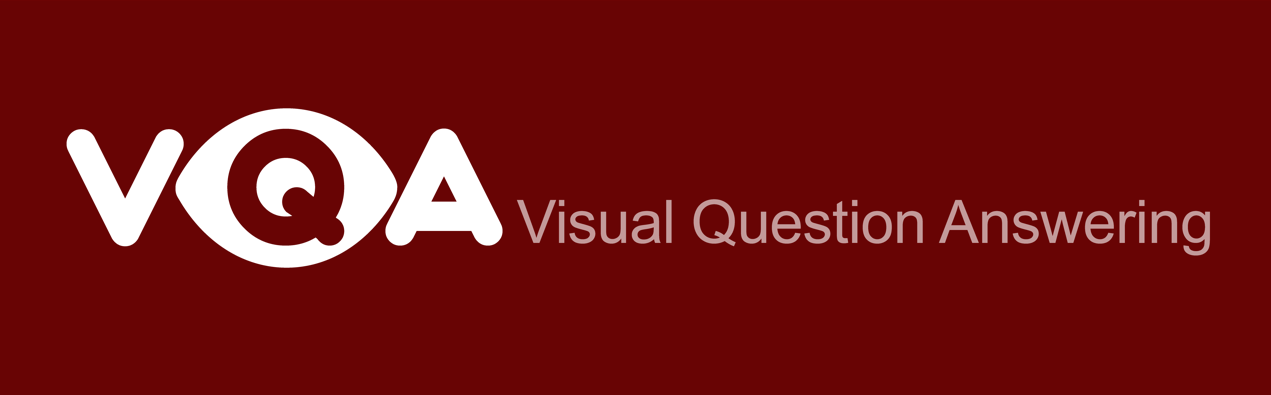 Hosted on Codalab
Hosted on Codalab
[Speaker Notes: As its first challenge, EvalAI hosted this year’s VQA 2.0 challenge.

Some background: Last year, the VQA 1.0 challenge was hosted on Codalab, and on average evaluation would take 410 seconds.]
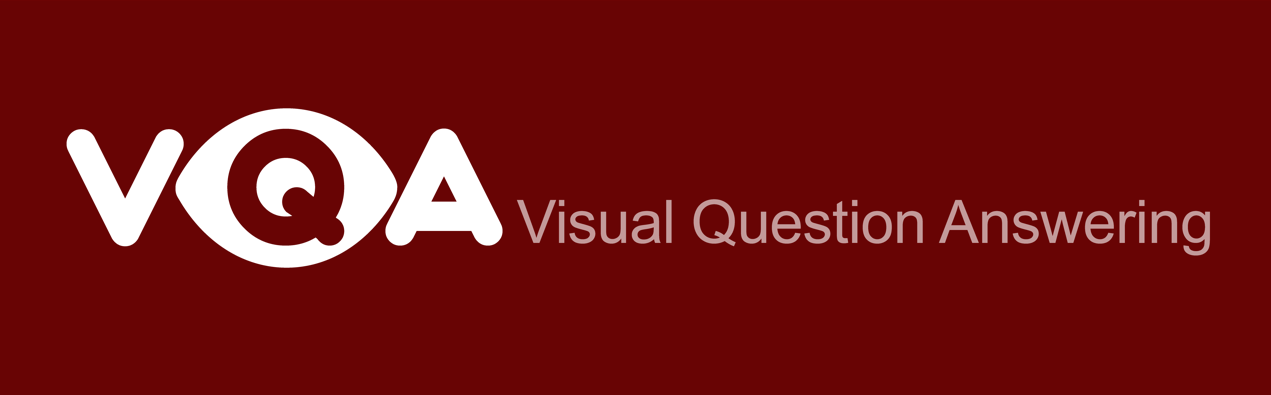 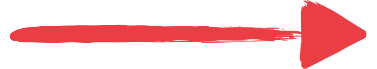 Hosted on Codalab
Hosted on Codalab
[Speaker Notes: This year, the dataset for the VQA 2.0 challenge is twice as large. Despite this, we’ve found that our parallelized backend only takes a third of the time, which is a 6x speedup!]
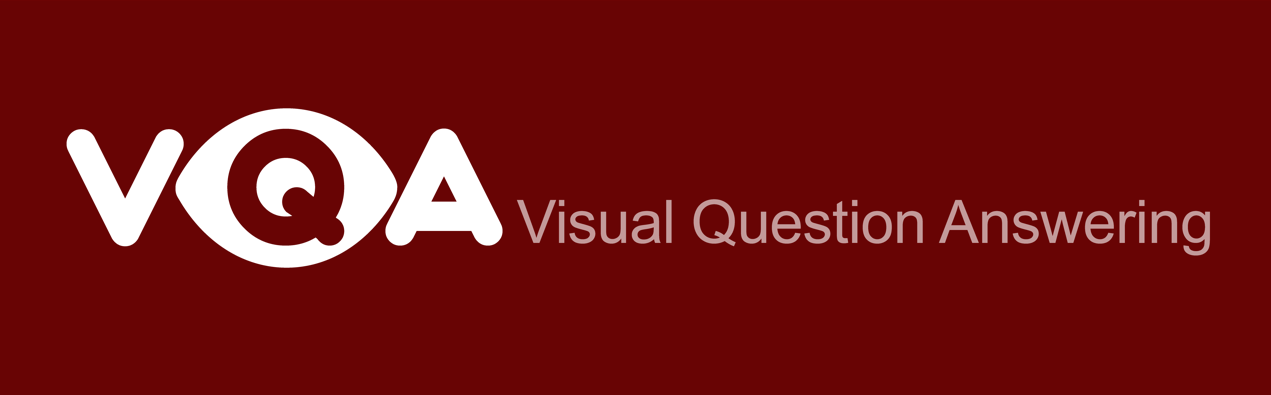 6x speedup
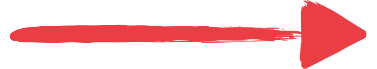 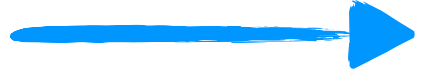 Hosted on Codalab
Hosted on EvalAI
[Speaker Notes: This year, the dataset for the VQA 2.0 challenge is twice as large. Despite this, we’ve found that our parallelized backend only takes a third of the time, which is a 6x speedup!]
Participant
Fast Evaluation
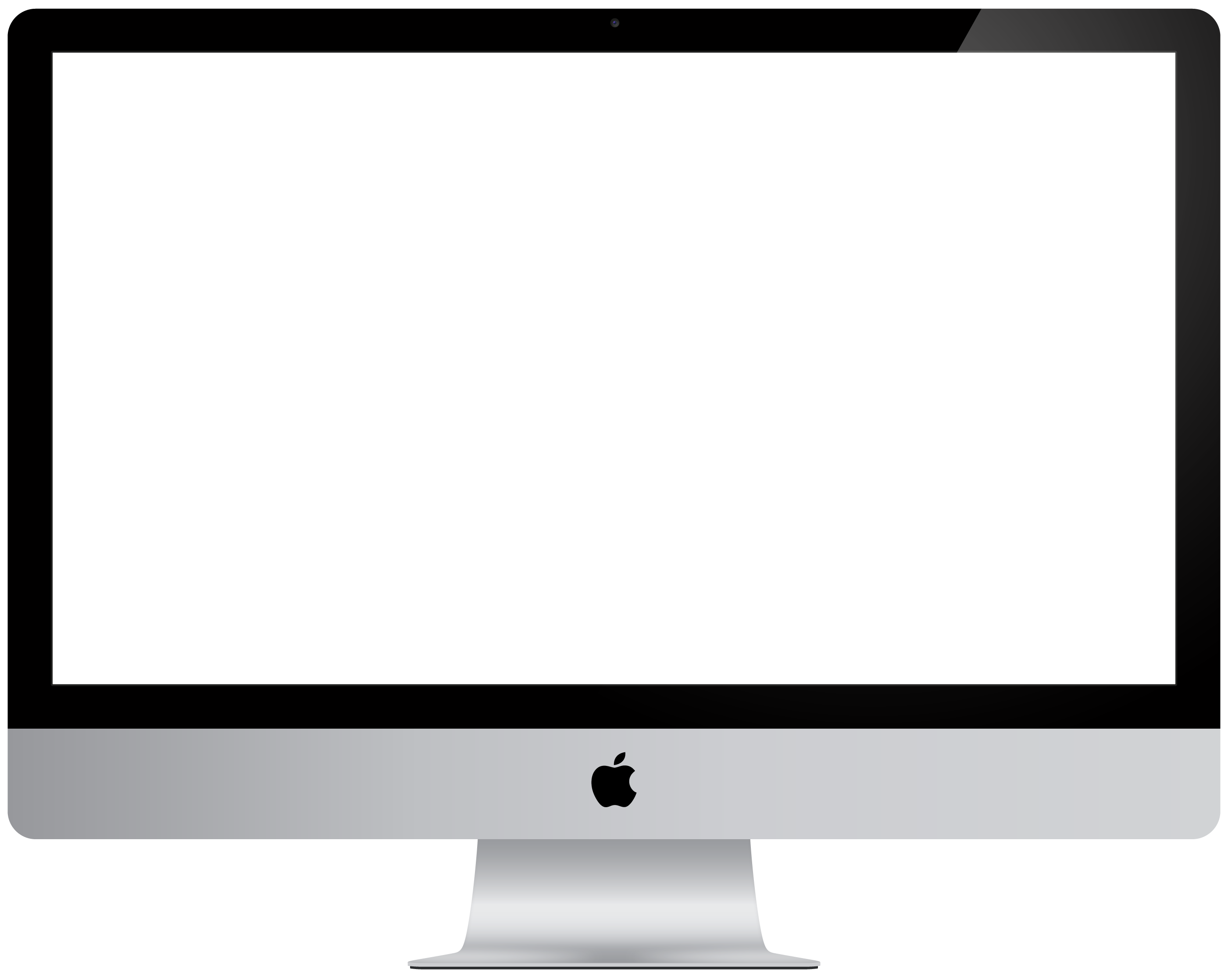 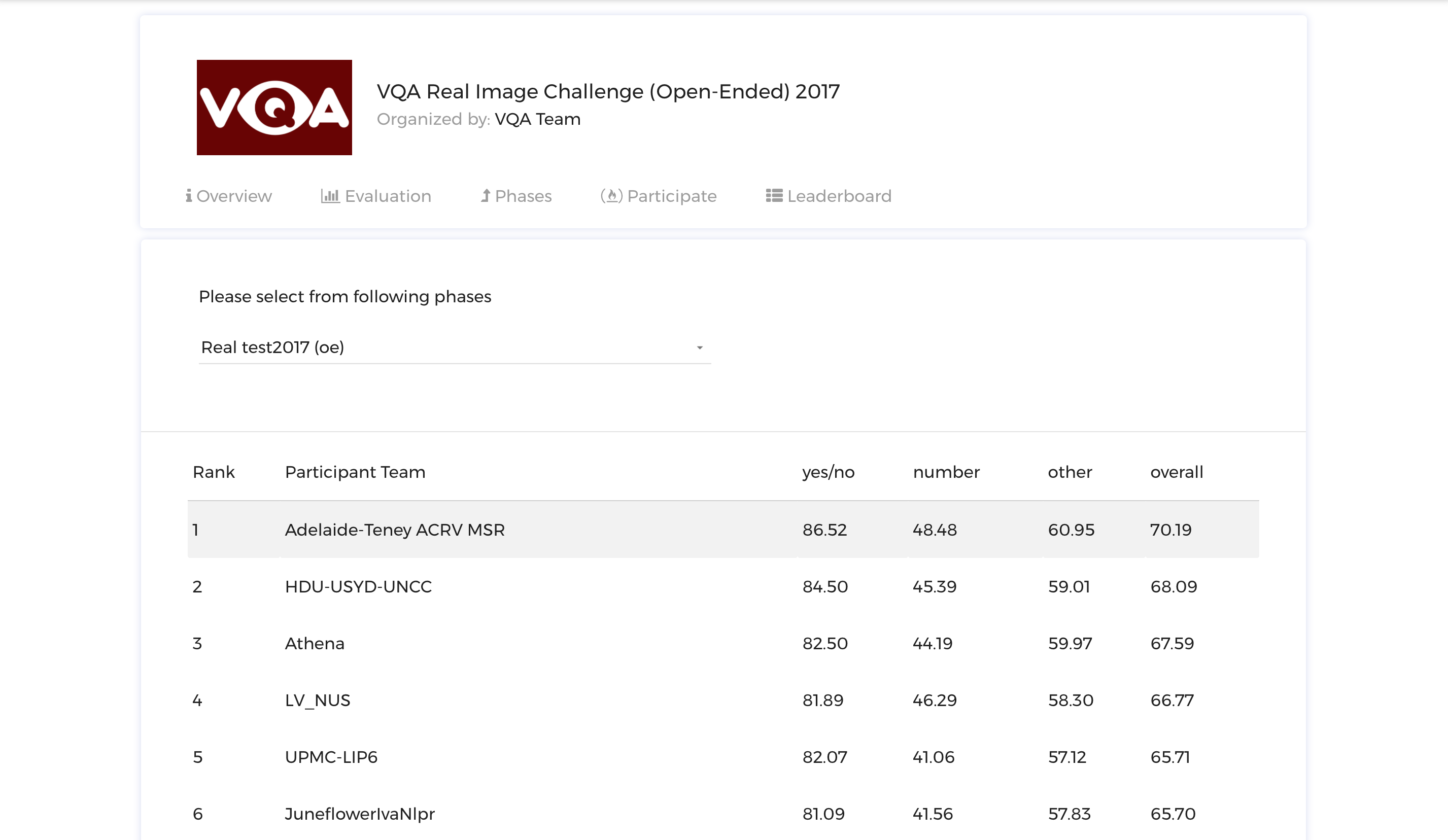 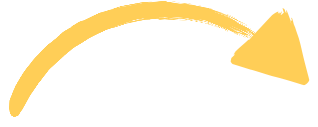 Centralized leaderboards
VQA 2.0 Public Leaderboard
[Speaker Notes: On the front-end, we display centralized leaderboards that update in real time to help participants and organizers track progress.]
Participant
Fast Evaluation
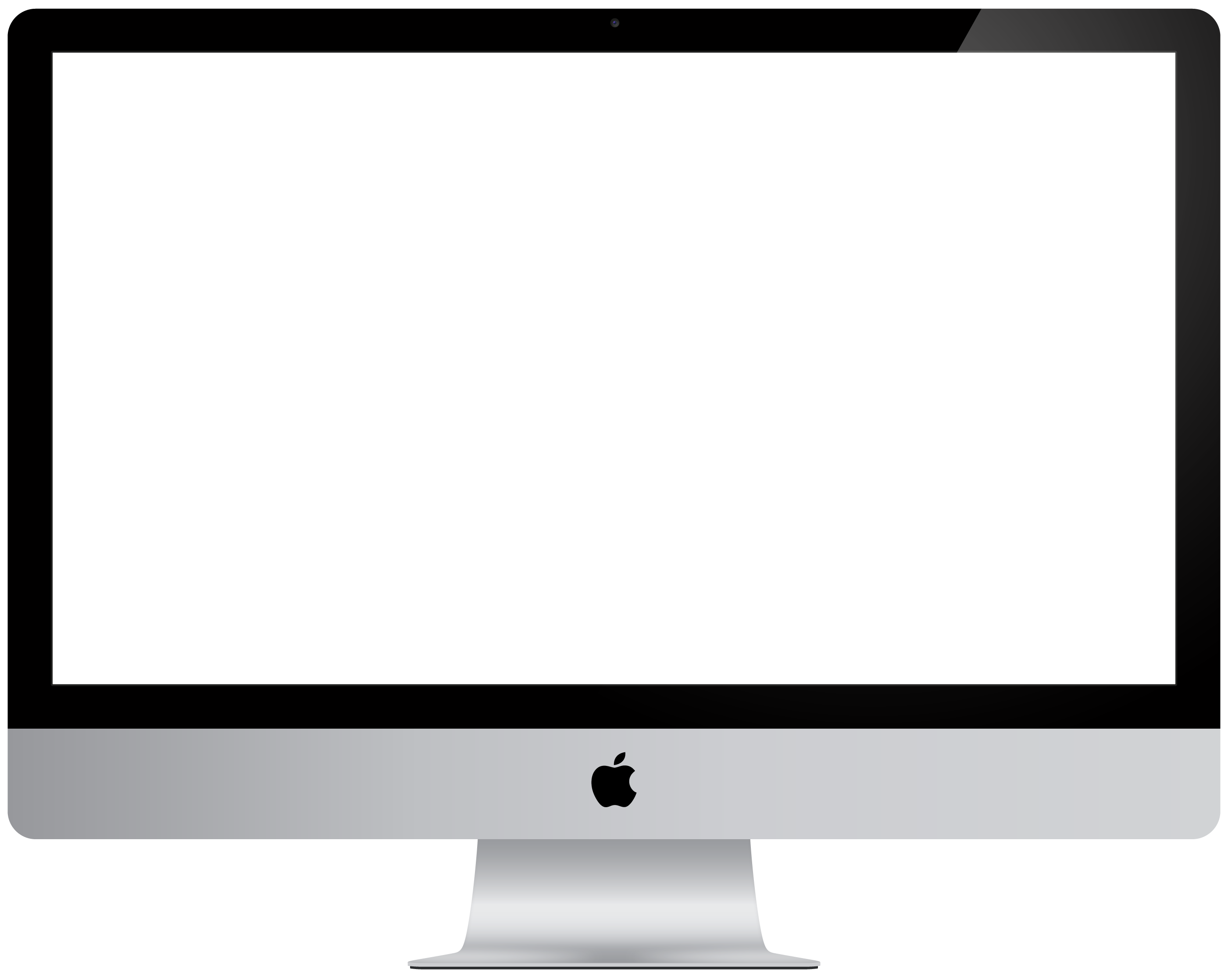 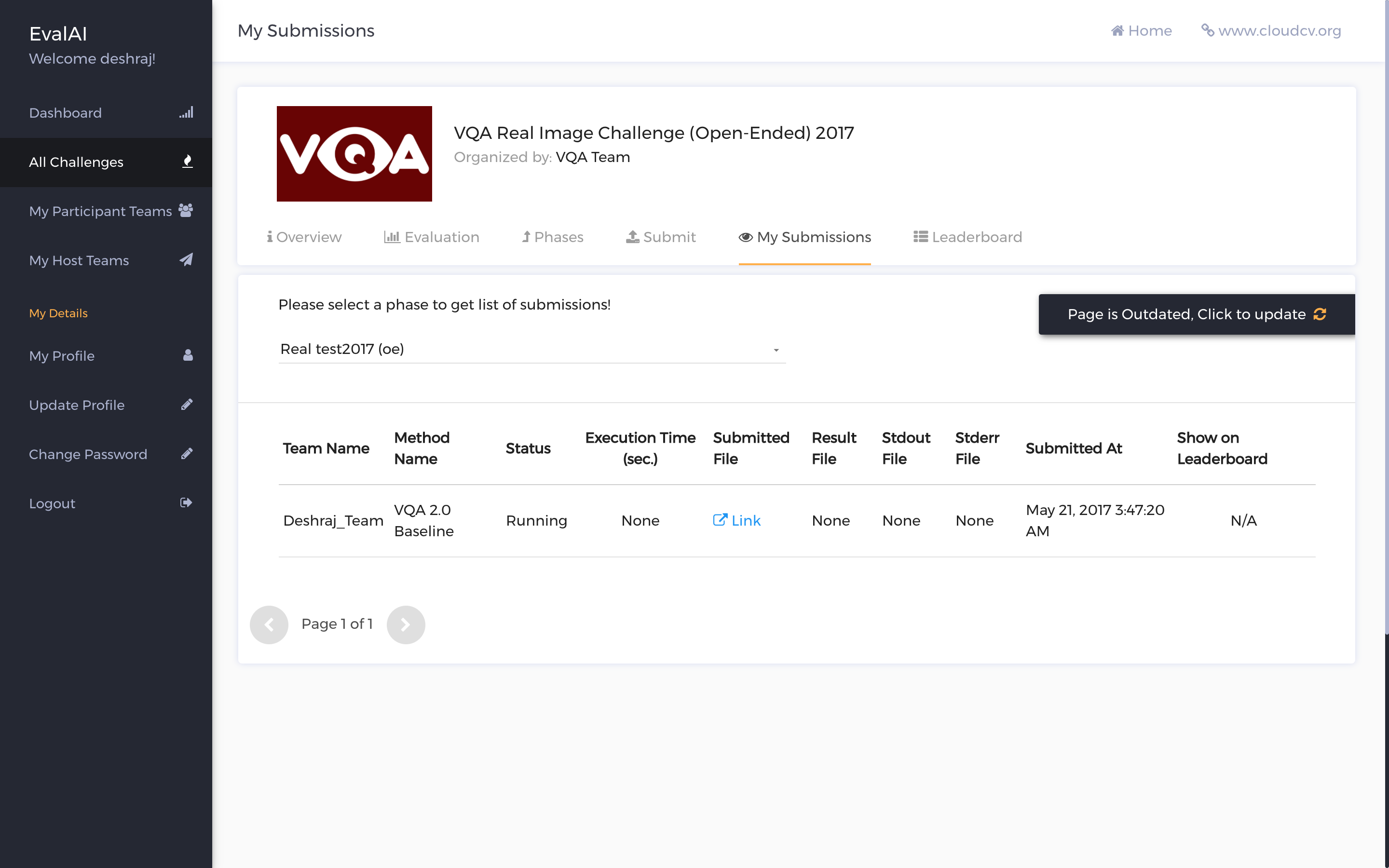 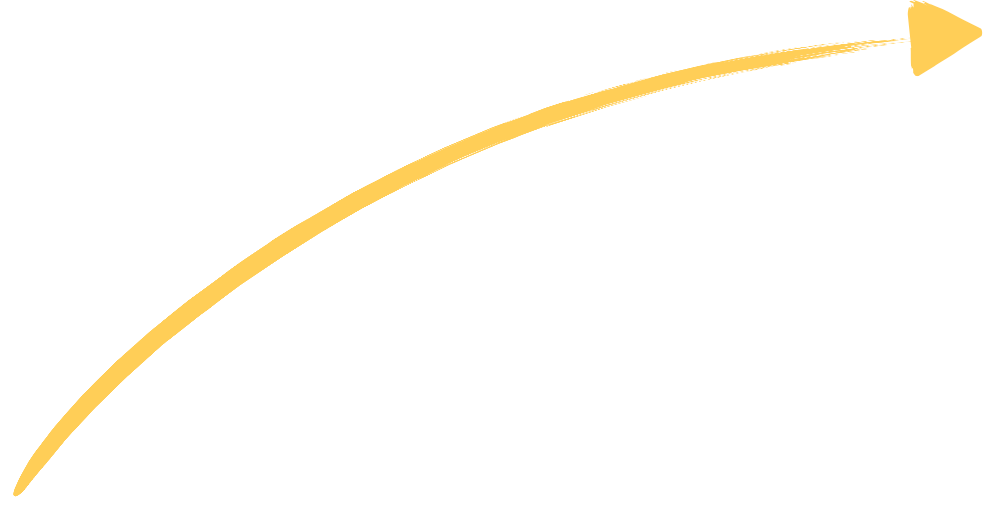 Centralized leaderboards
Realtime updates
[Speaker Notes: Finally, we have designed a clean and intuitive user experience.

To top it all, EvalAI is completely open-source and so new features can easily be added by the community.]
Progress
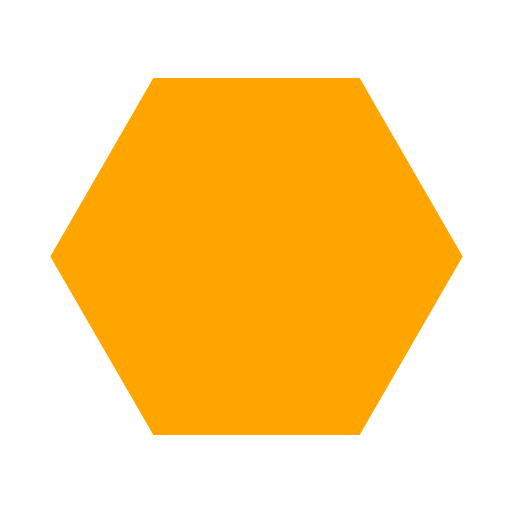 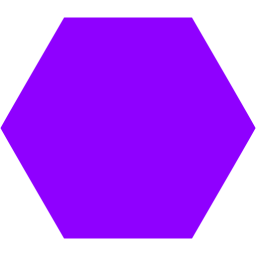 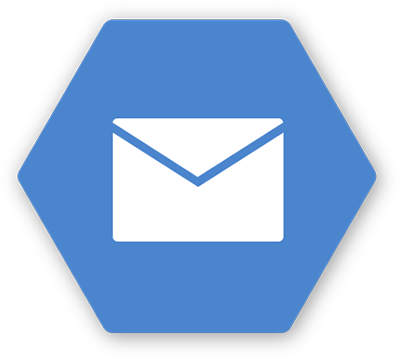 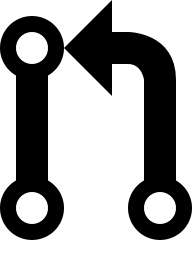 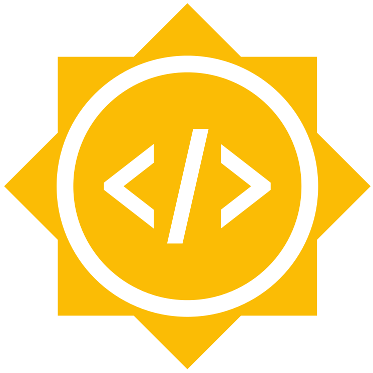 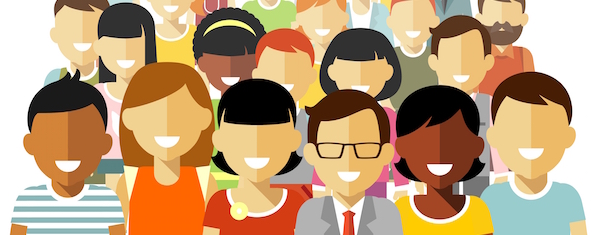 30+Open SourceContributors
3 timeswith Google Summer of Code
1100+Github Issues & PR’s
[Speaker Notes: Overall, we are building a centralized platform for all the AI challenges whether they are hosted on EvalAI or fork of EvalAI or as any other web application.]
Upcoming features
Challenge Creation on EvalAI
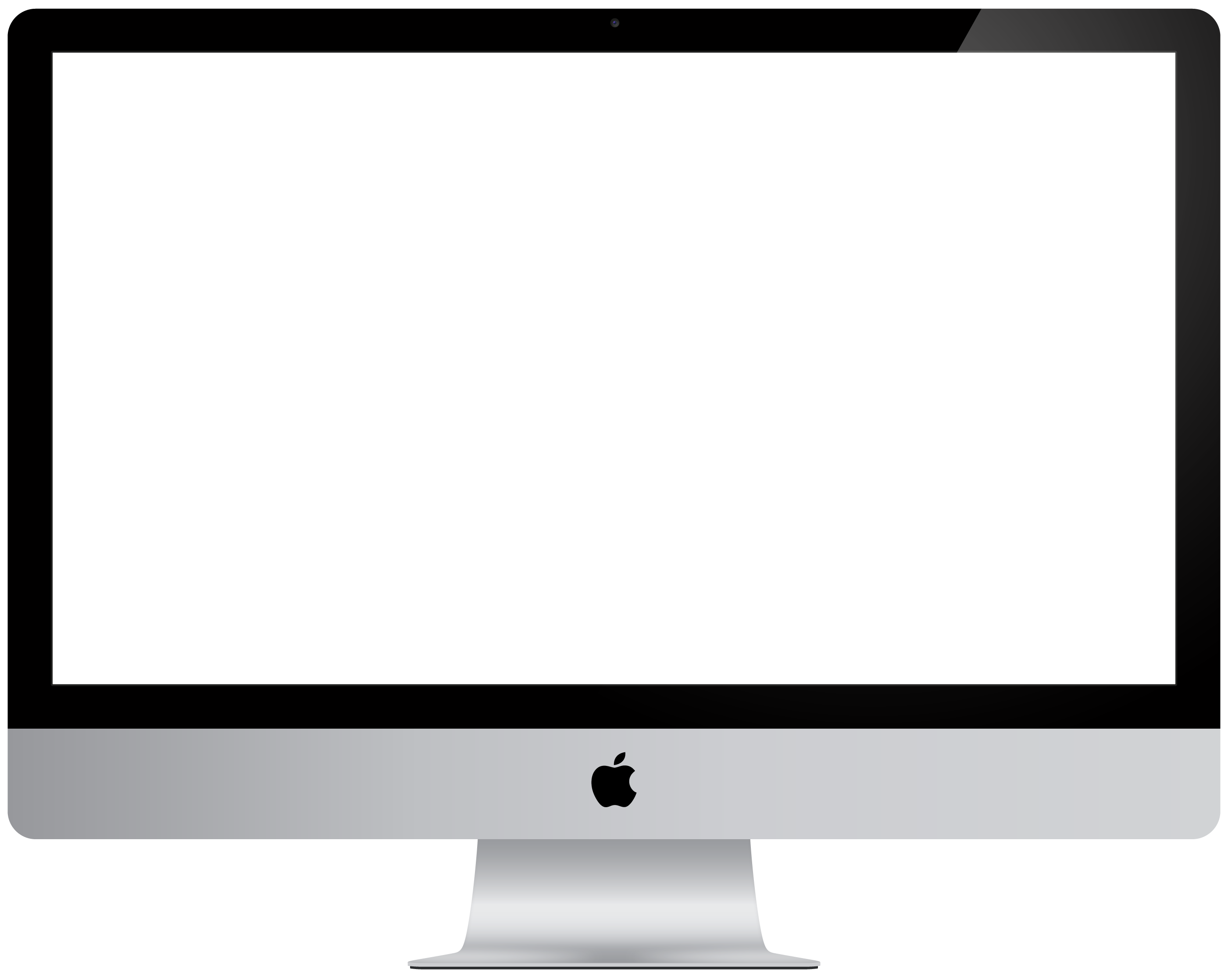 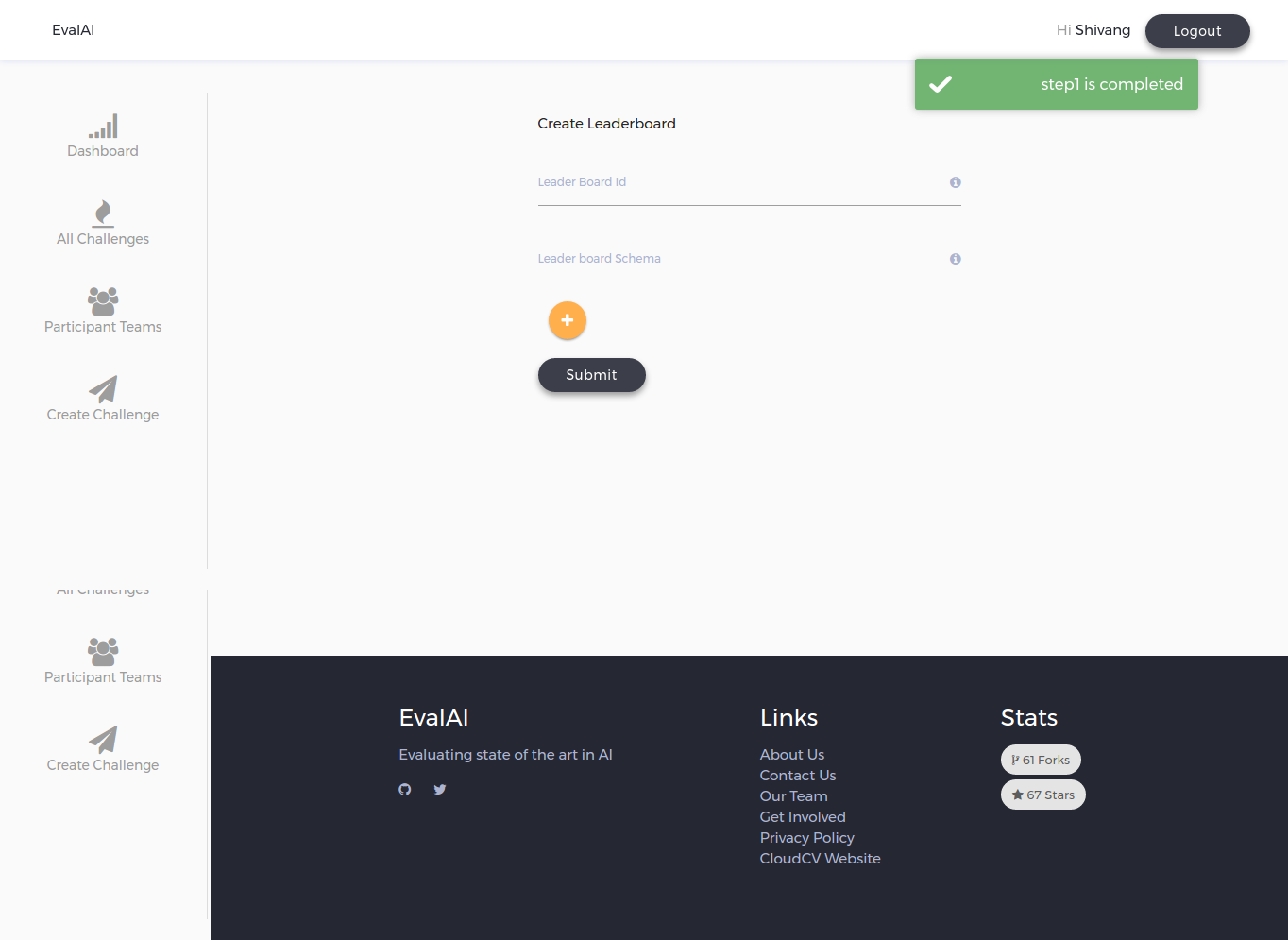 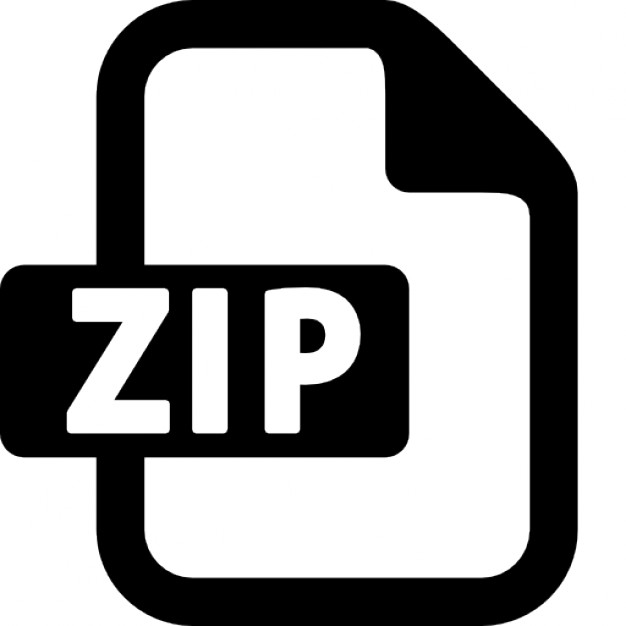 OR
Using intuitive UI (releasing soon)
Using zip configuration file
[Speaker Notes: We are working on some really cool features as of now and  I would like give an overview of some of those features. The first one is creating challenge on EvalAI. One can create challenge either using zip configuration file or using the intuitive UI of EvalAI.]
Upcoming features
Central leaderboard for challenges hosted as third party applications
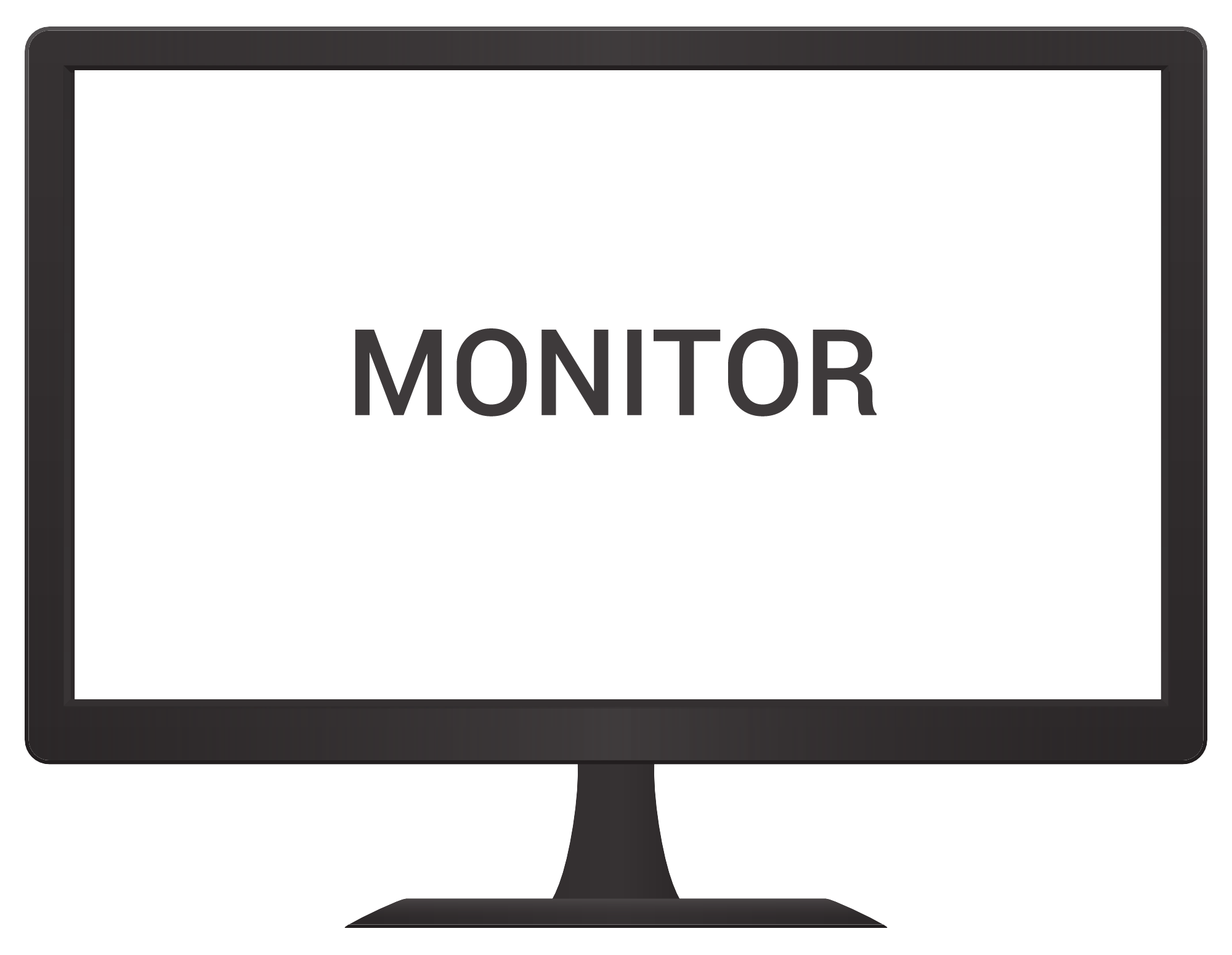 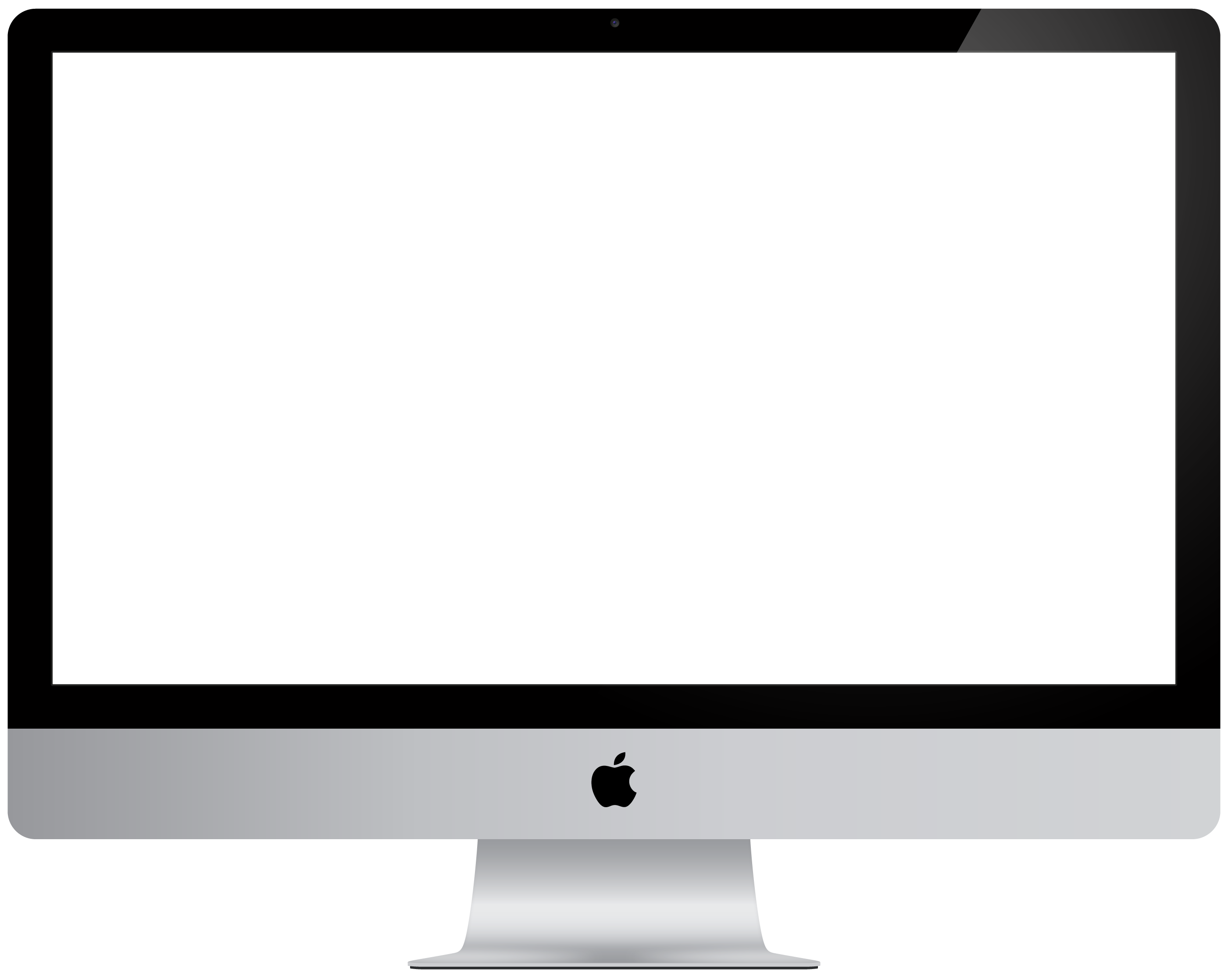 Challenge X
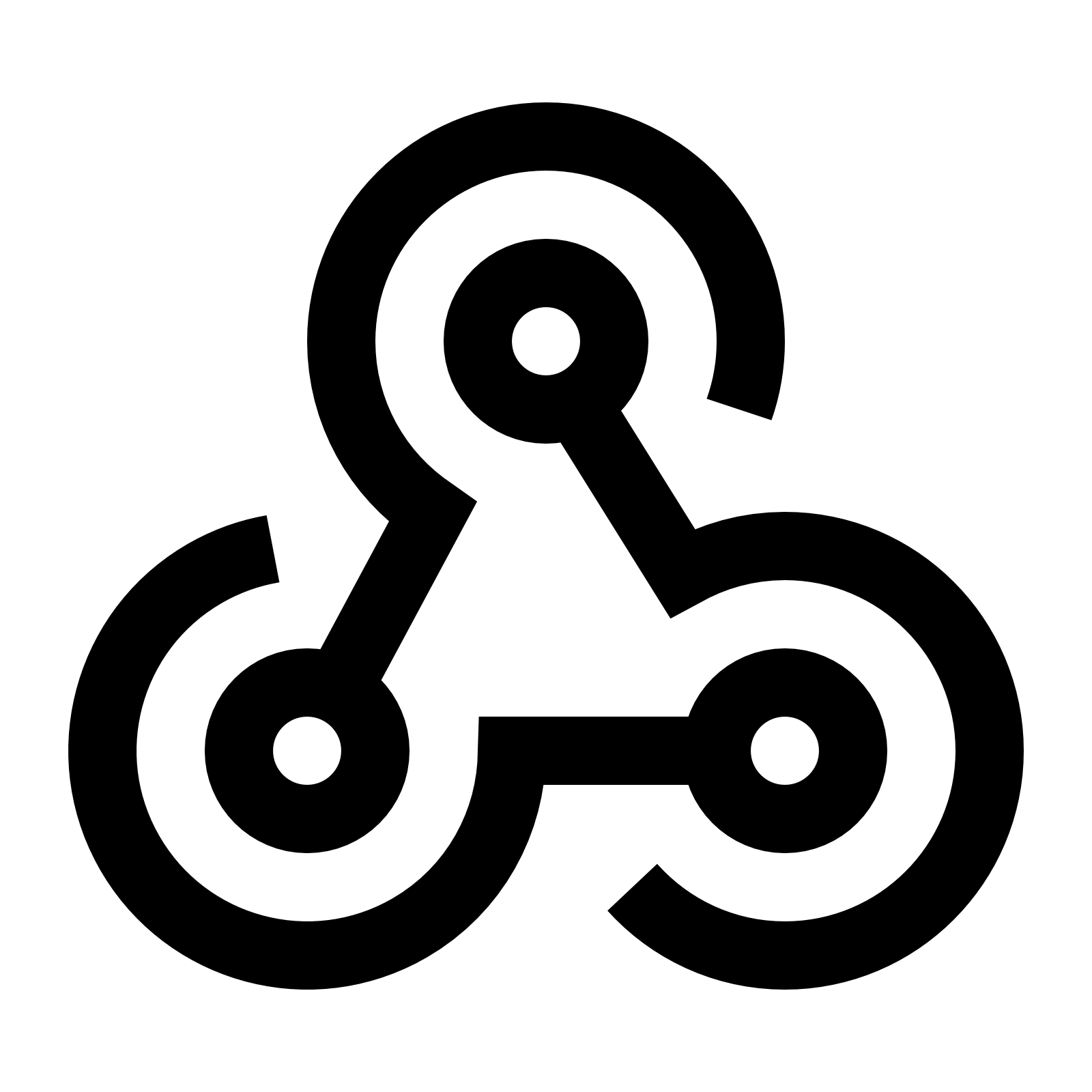 HTTP POST
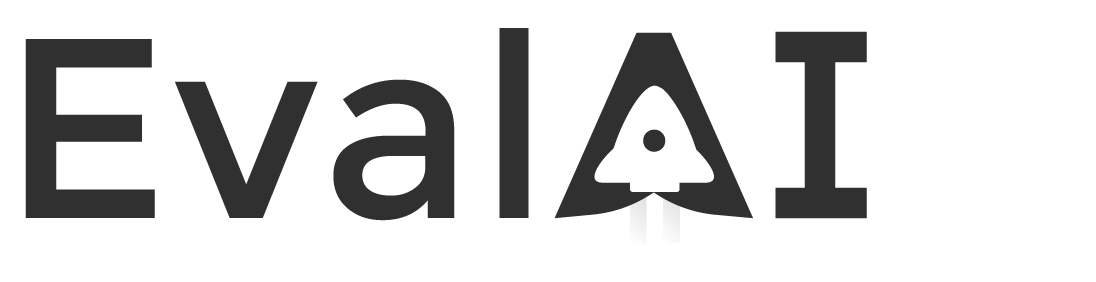 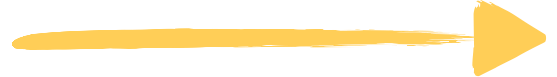 (for each submission)
Third party server
EvalAI
[Speaker Notes: We are also working on adding support for challenges hosted on third party web applications where they can be linked with EvalAI using a simple web hook  service that will publish the results on EvalAI’s leaderboard on the fly. This way, the challenge hosts can restrict the access to the test annotations to themselves and still their challenge can be featured on EvalAI along with all the results.]
Upcoming features
EvalAI Python APIs
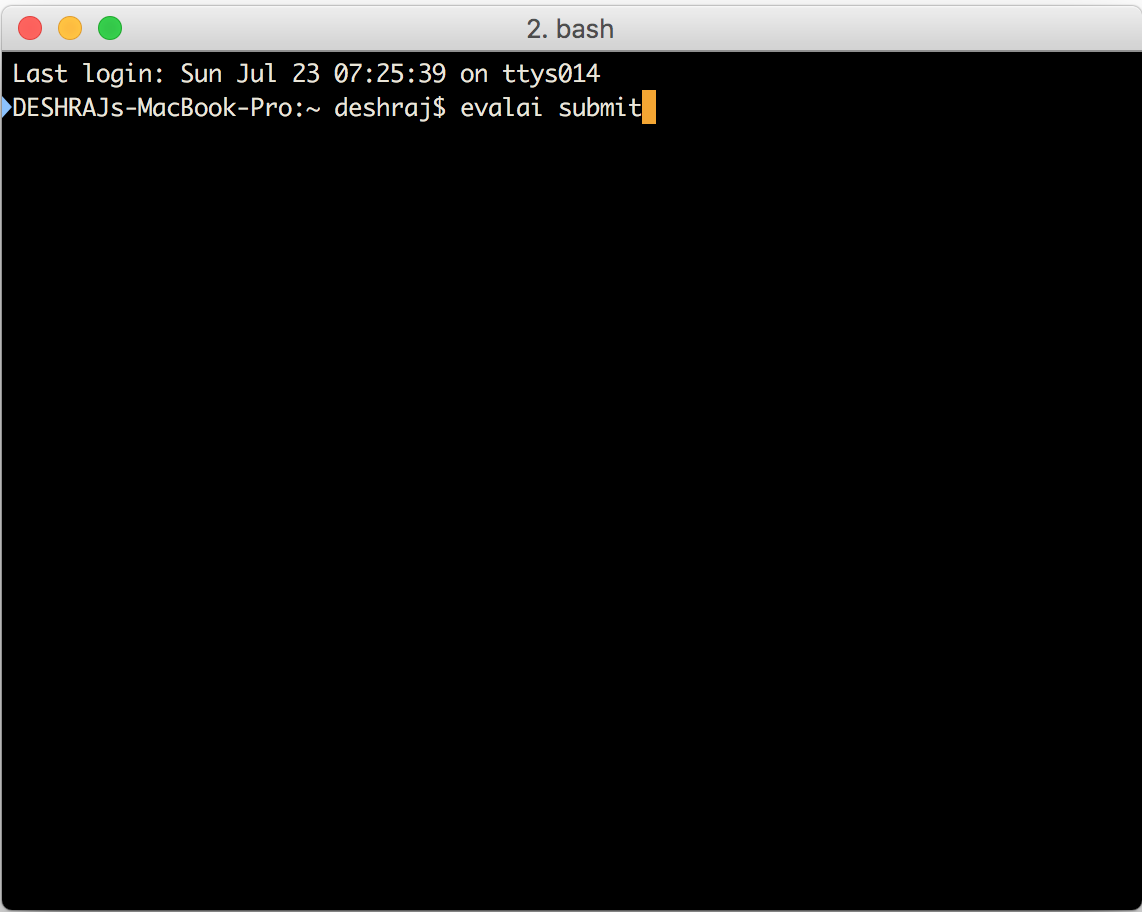 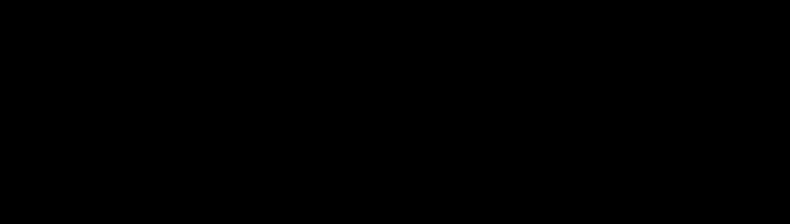 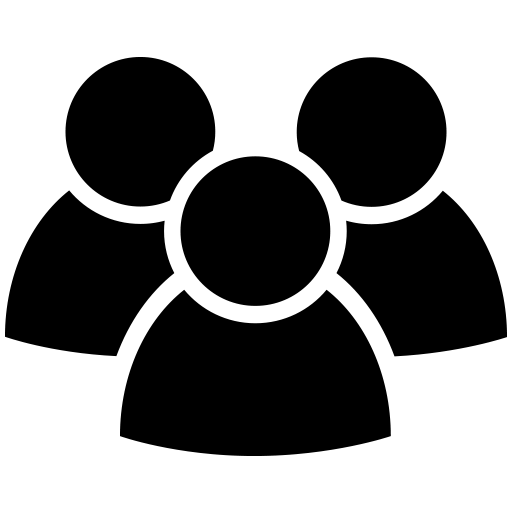 >> import evalai
>> evalai.submit(challenge=“vqa”, data={“foo”: “bar”})
Submission Successful
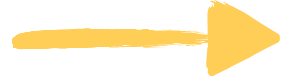 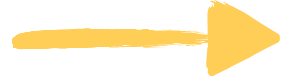 Participant
Terminal
[Speaker Notes: Another important feature is EvalAI Python APIs. Using this, the participants can submit the results to EvalAI through python console.]
Summarize
Centralized platform for all AI Challenges
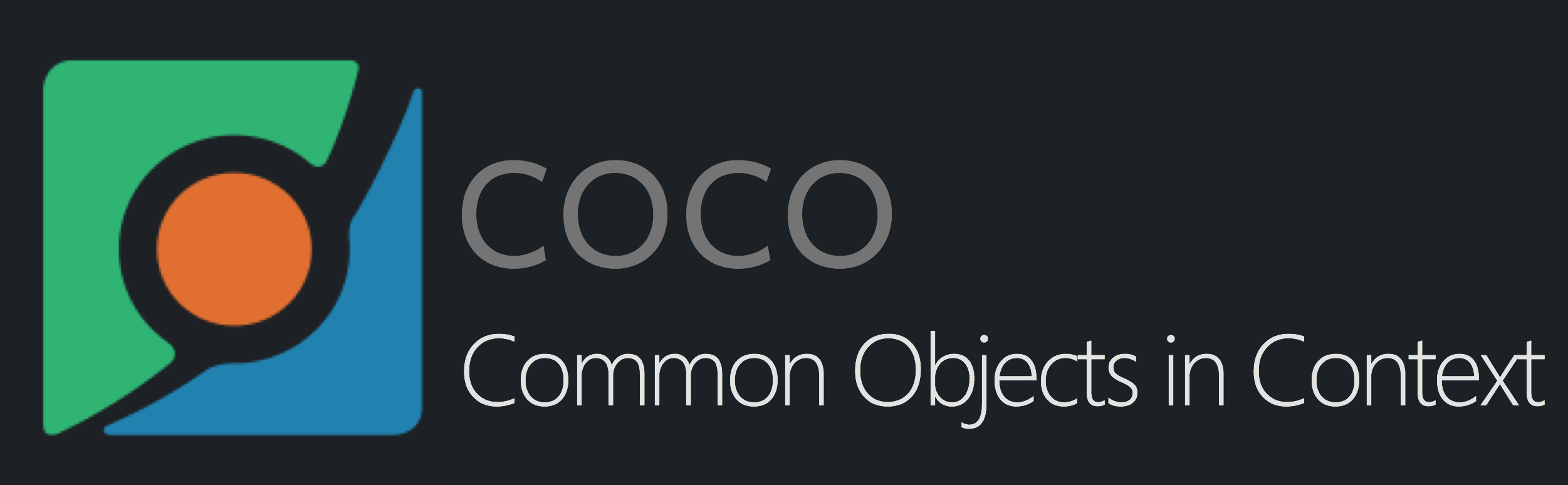 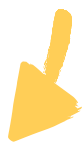 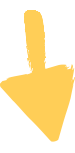 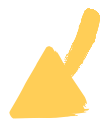 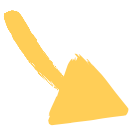 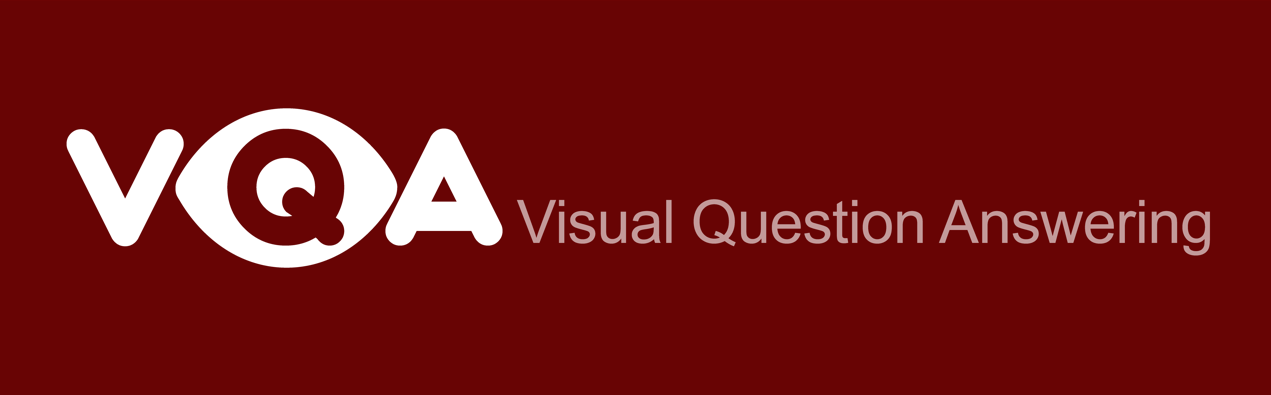 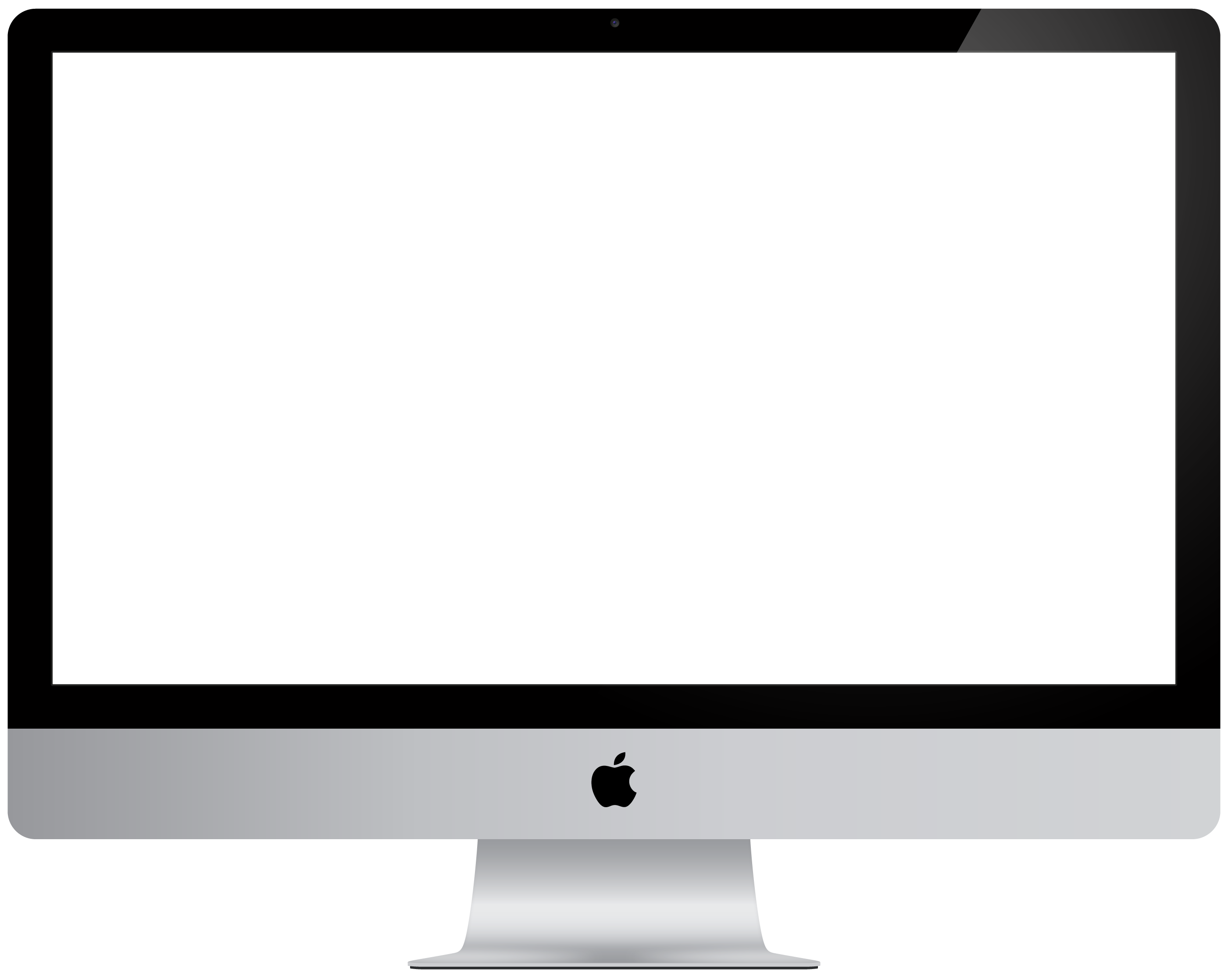 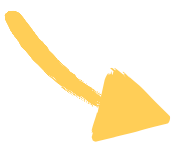 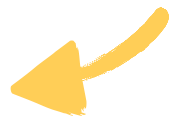 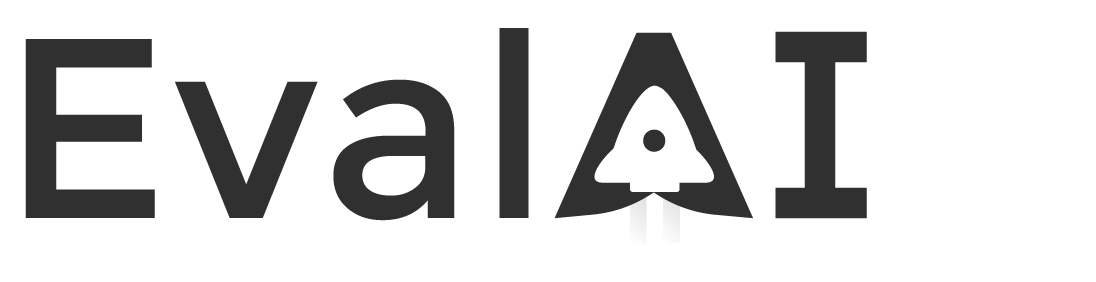 And many more
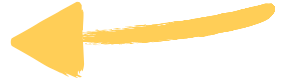 [Speaker Notes: To summarize, our ultimate goal is to build a centralized platform to host, participate and collaborate in AI challenges organized around the globe and we hope to help in benchmarking progress in AI.]
Interested in hosting a Challenge?
Reach out to us at team@cloudcv.org
[Speaker Notes: If you are interested in hosting a challenge on EvalAI, please reach out to us at team@cloudcv.org]
Thank you!
evalai.cloudcv.org
deshraj@cloudcv.org
[Speaker Notes: Thats all from my side. Thanks for listening. :)]